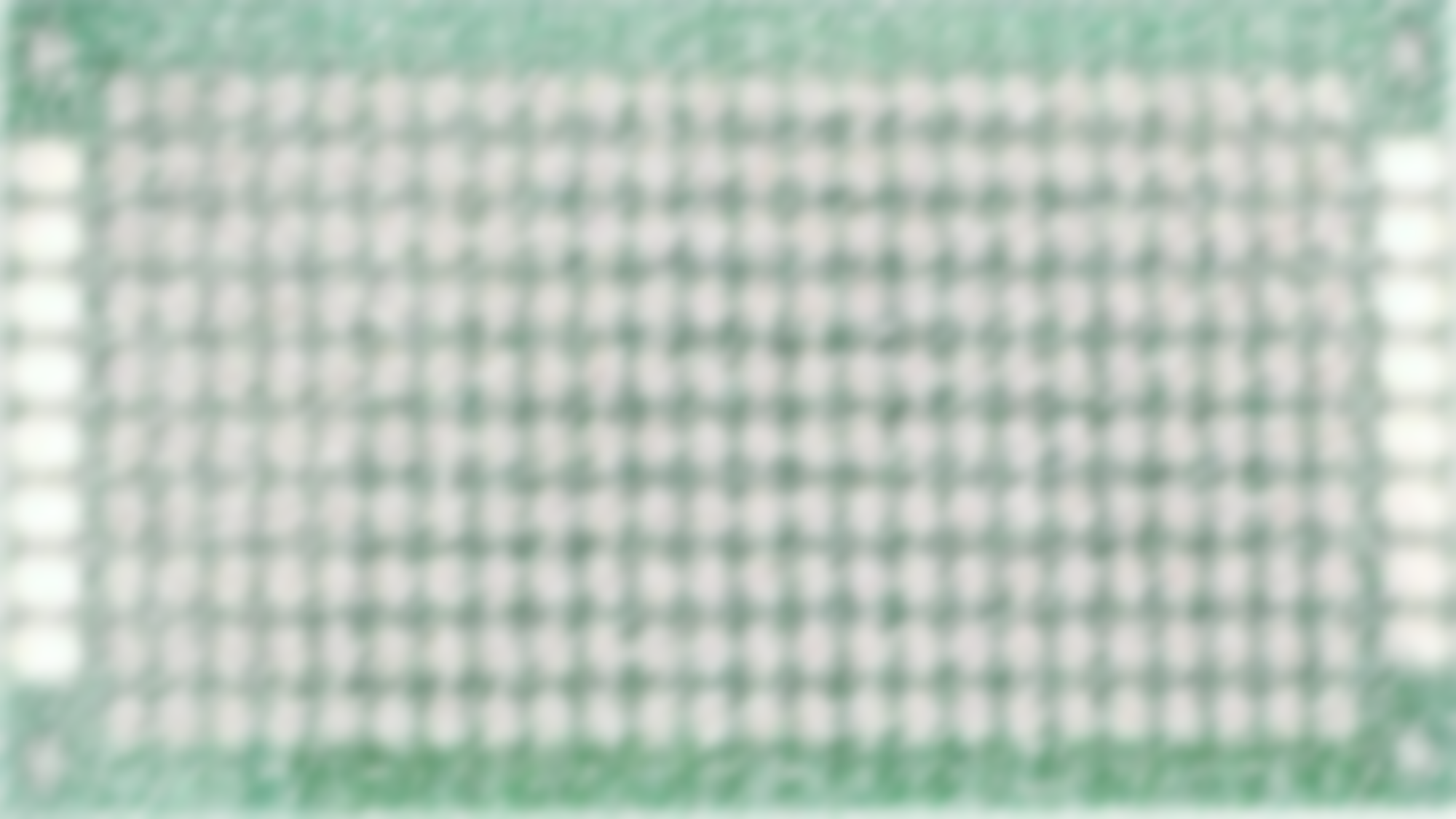 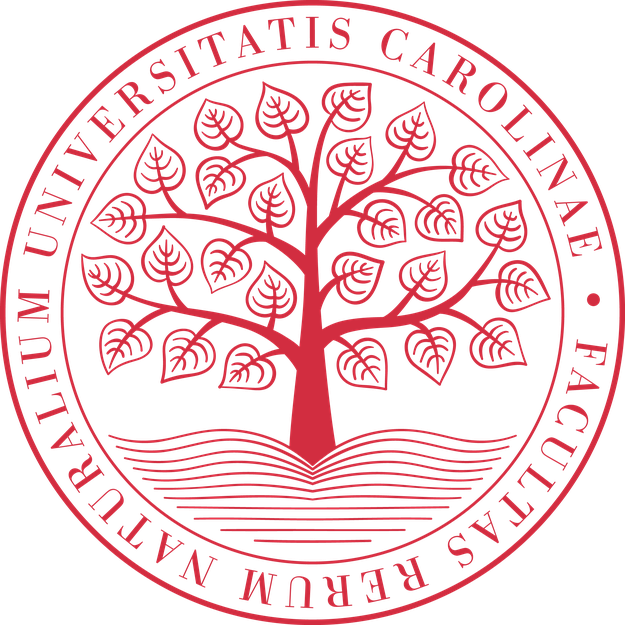 Development of a Low-Cost Soil Moisture Sensor Station for Hydrological Monitoring
Veethahavya Kootanoor Sheshadrivasan,
Jakub Langhammer.
Faculty of Science, Charles University, Prague
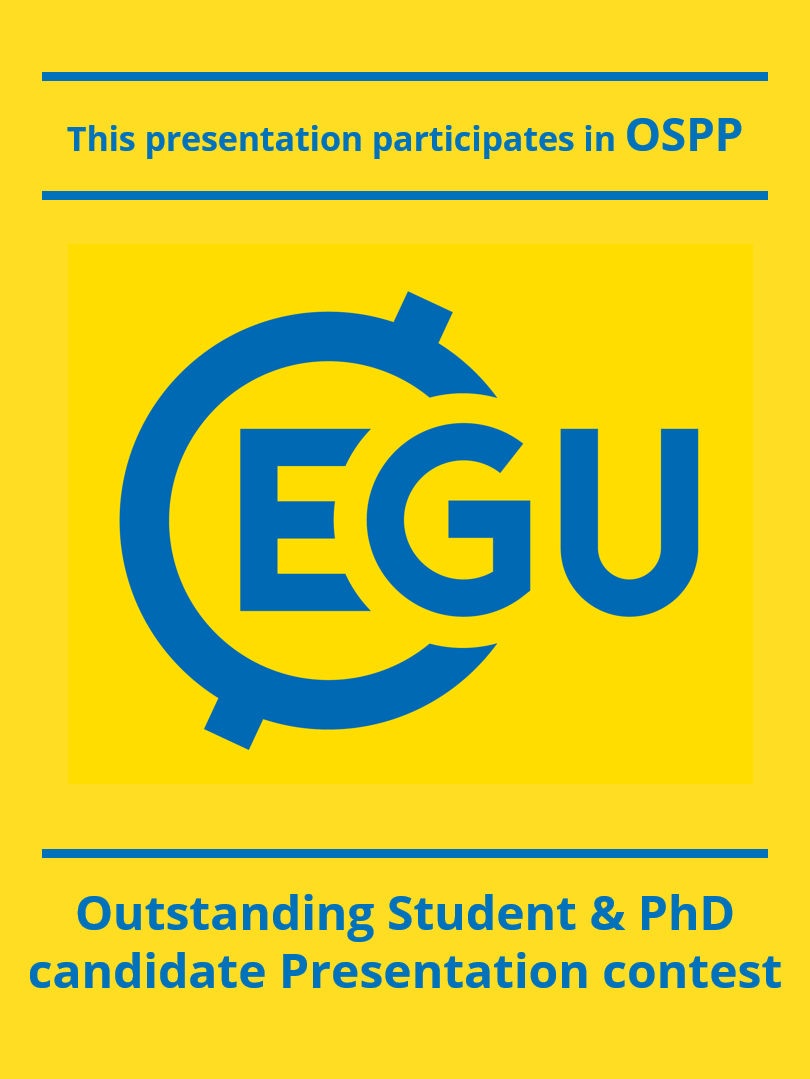 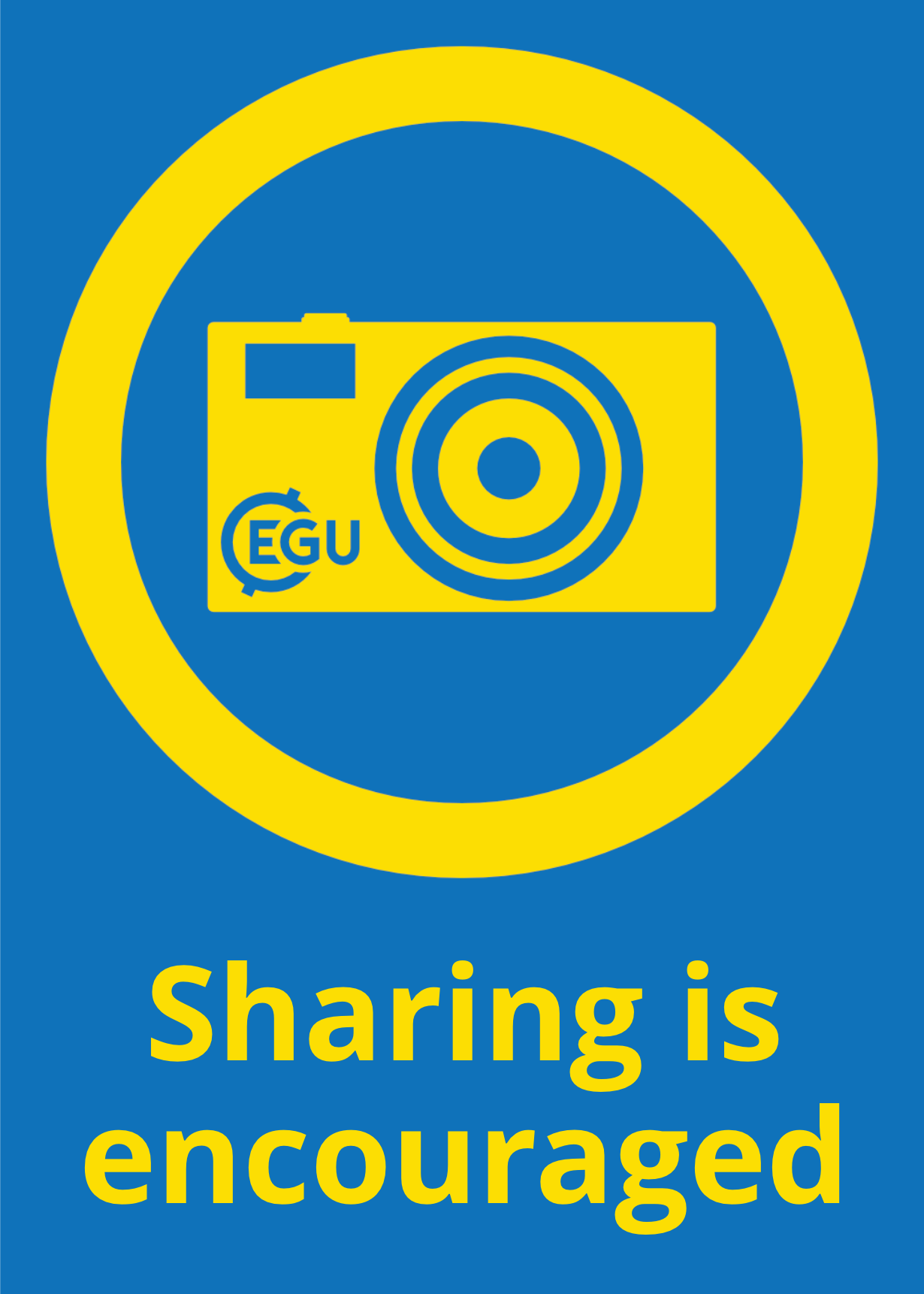 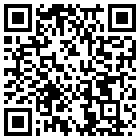 veethahavya@natur.cuni.cz
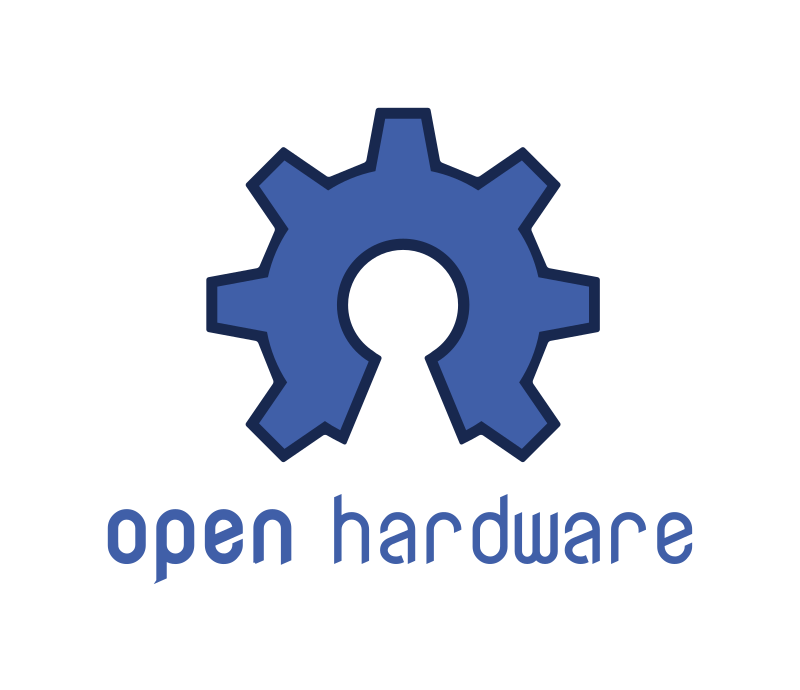 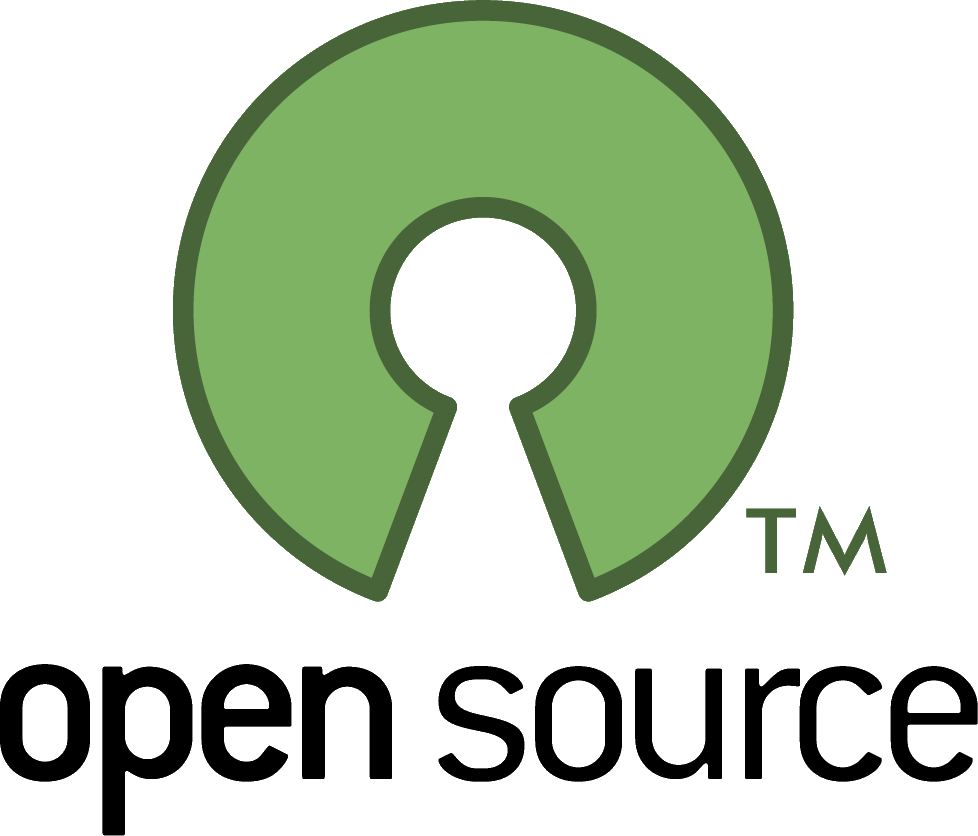 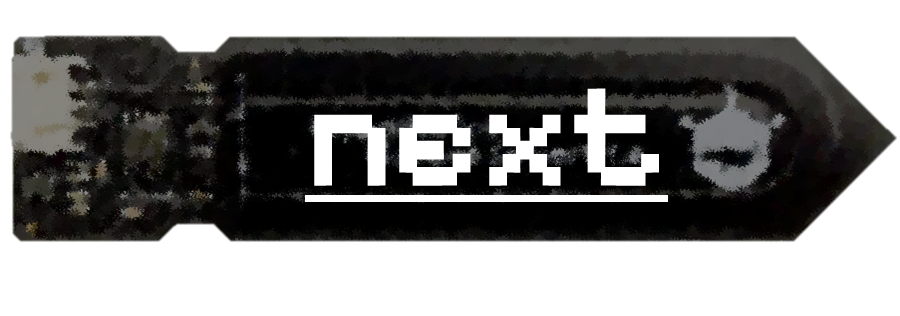 0/26   ·   gallery   ·   development   ·   tests   ·  deployment
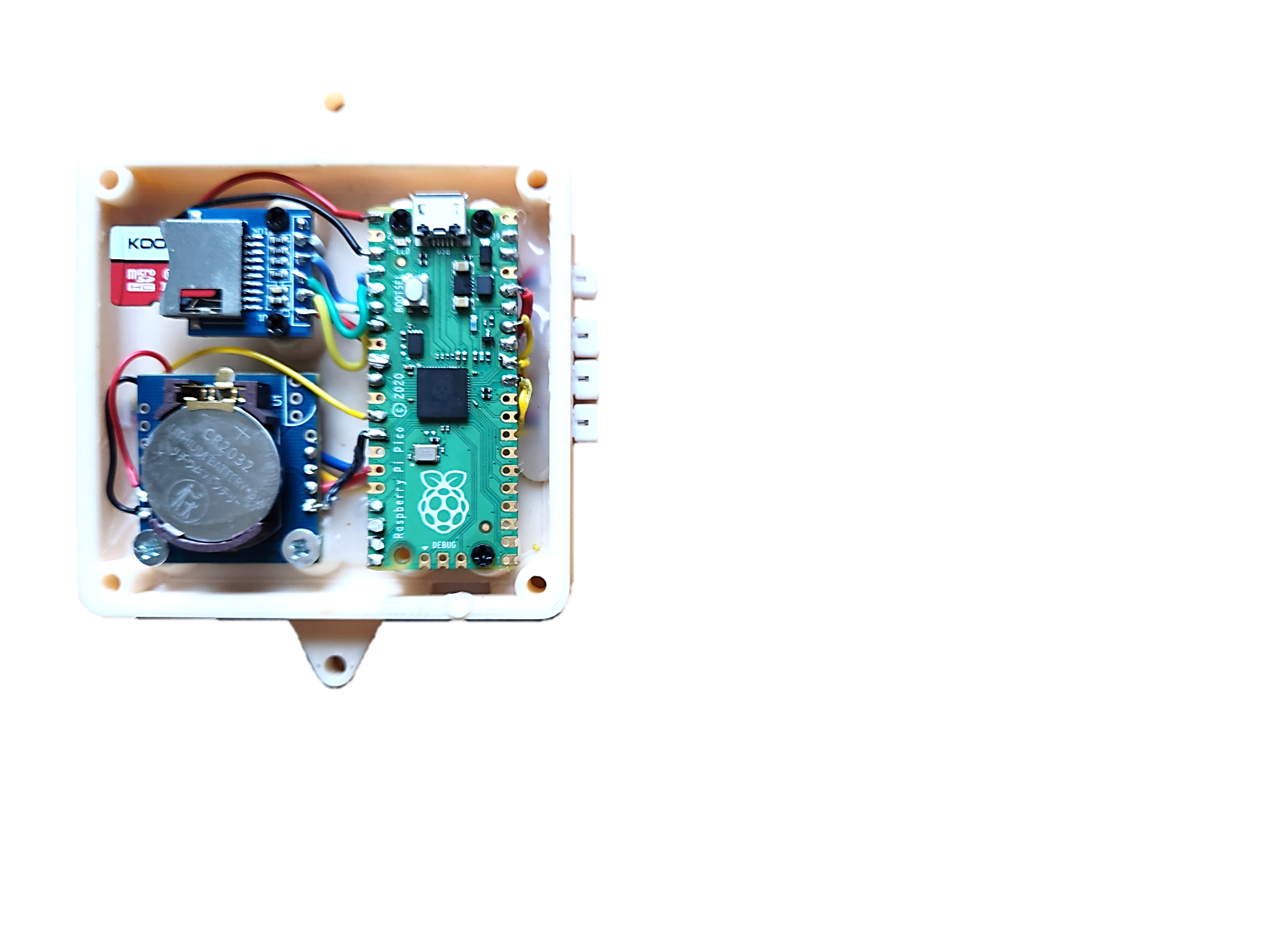 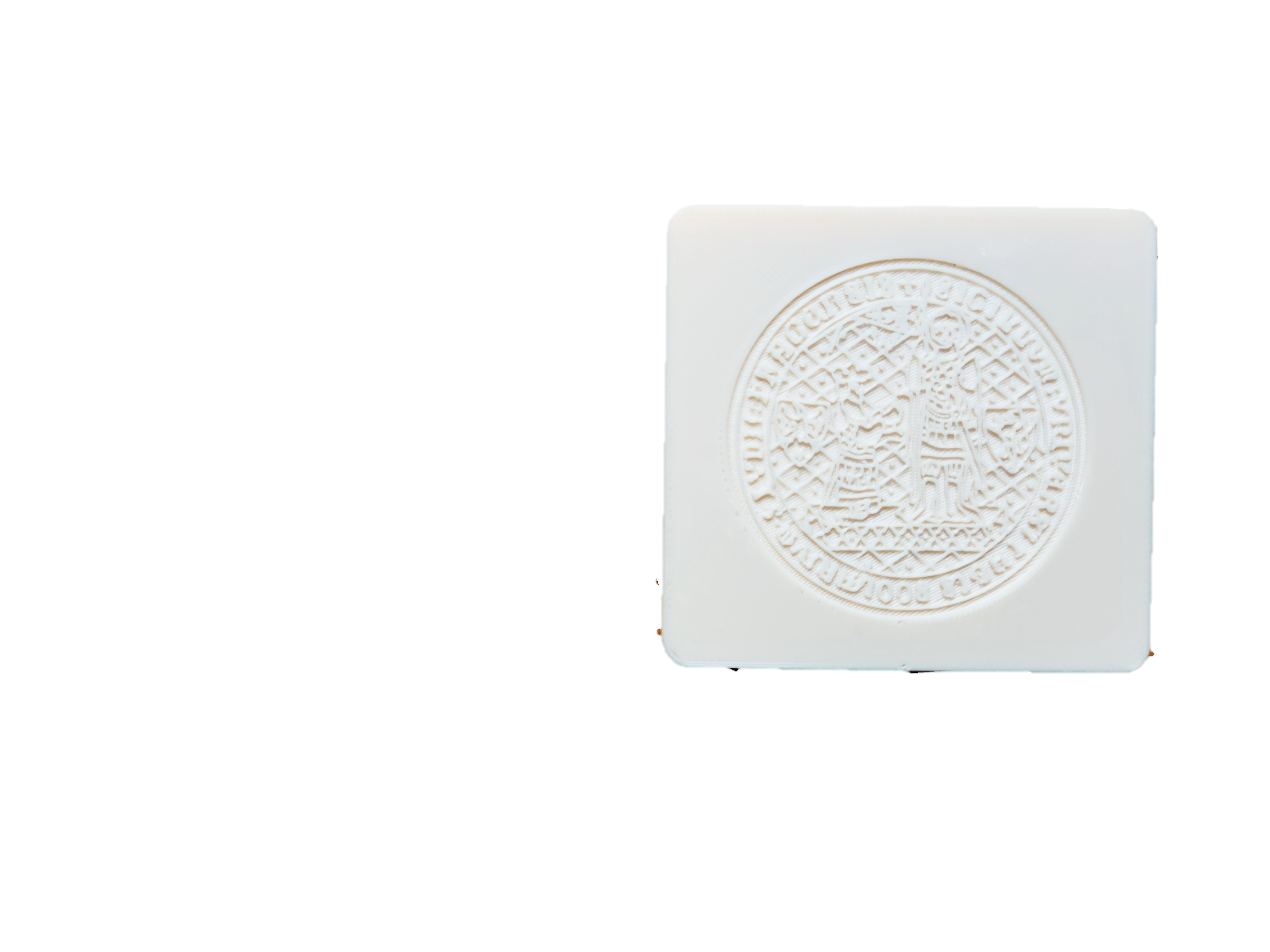 micro SD card module
Microcontroller
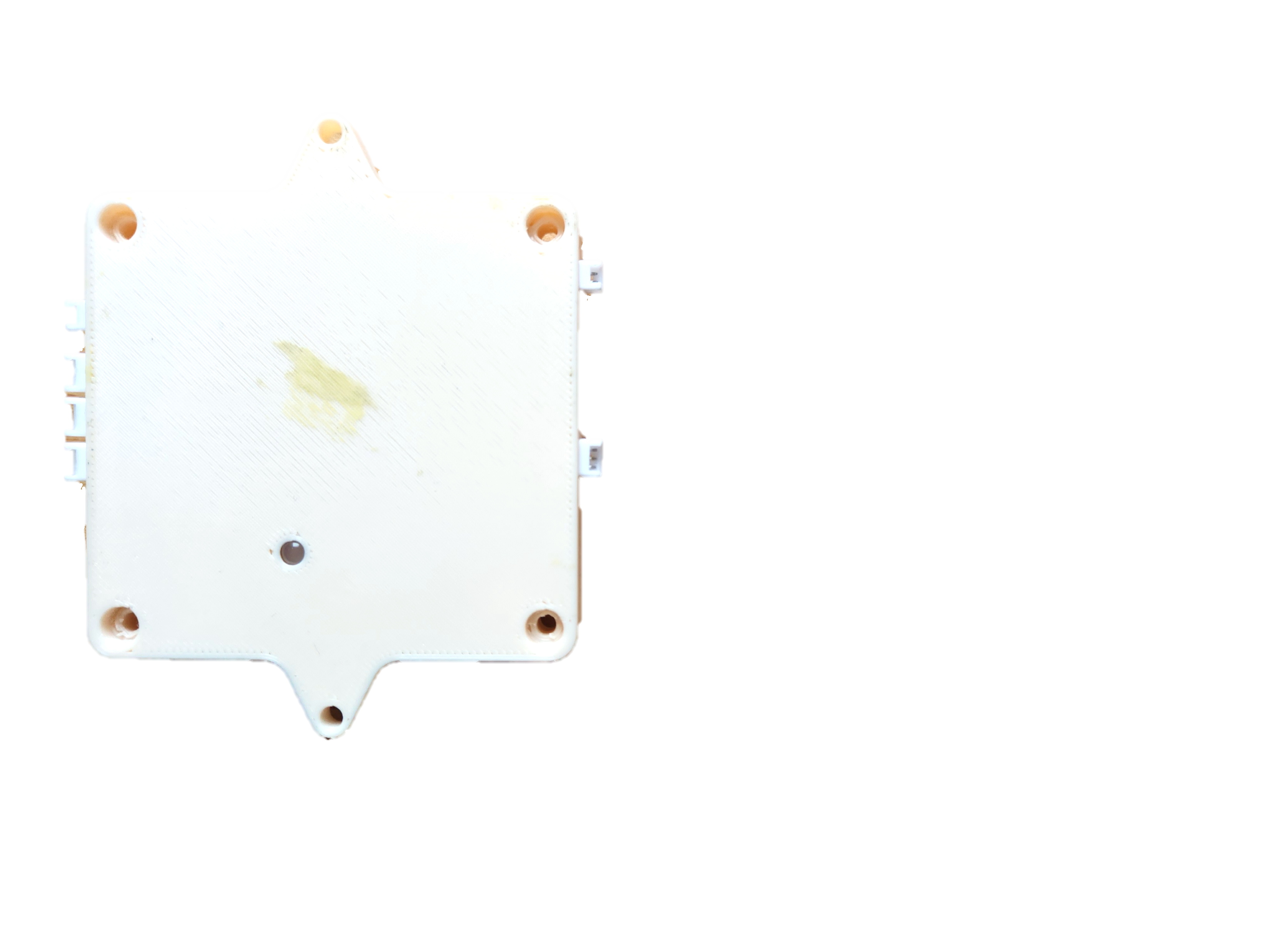 Custom
3D Printed
Housing
Status LED
Analog Ports (SMS)
Digital Port (OW/DHT)
RTC module
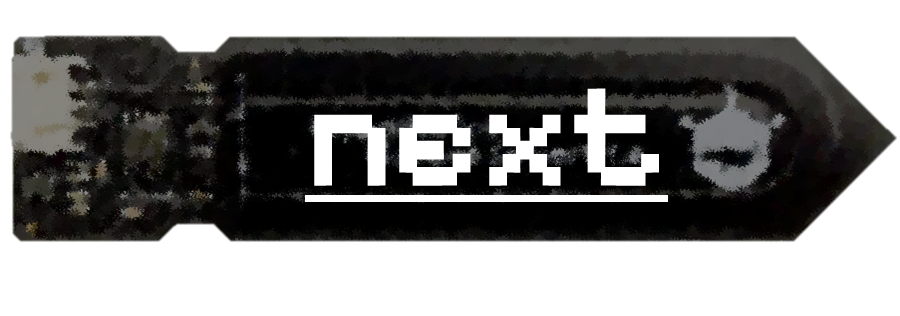 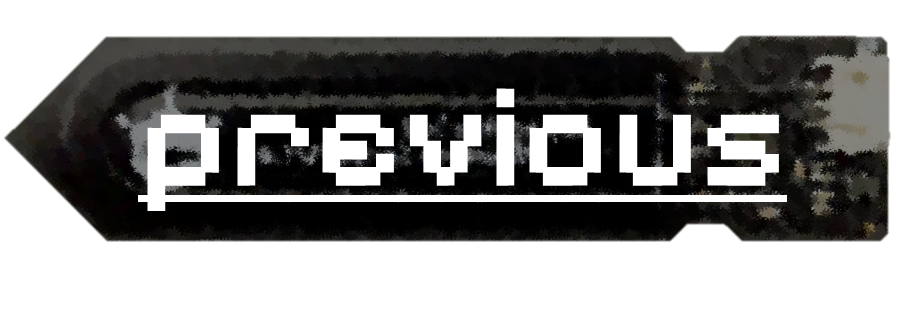 1/26   ·   home   ·   gallery   ·   development   ·   tests   ·  deployment
Exposed
Electronic
Components
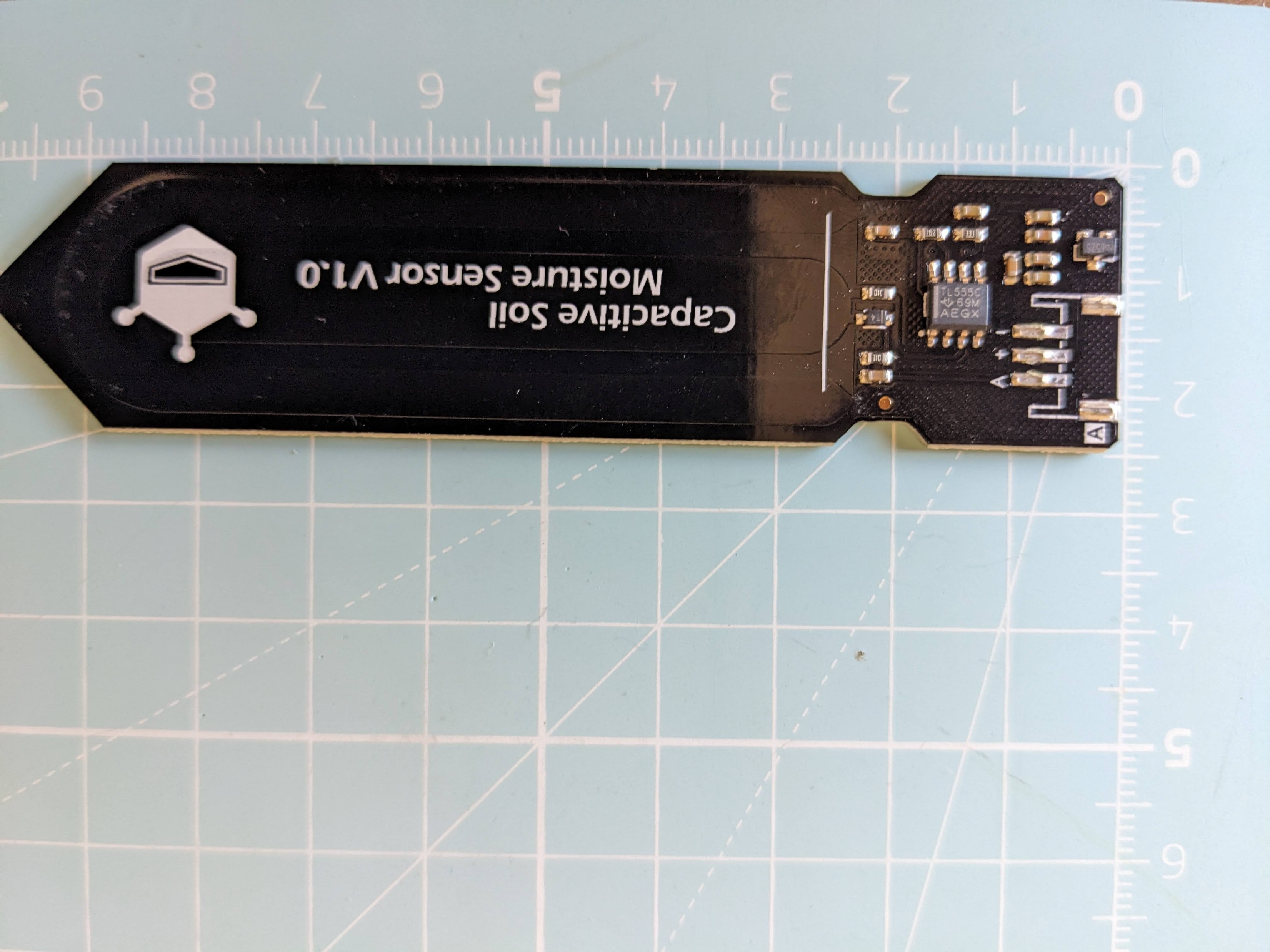 3D Printed
Enclosure
Filled with
Epoxy Resin
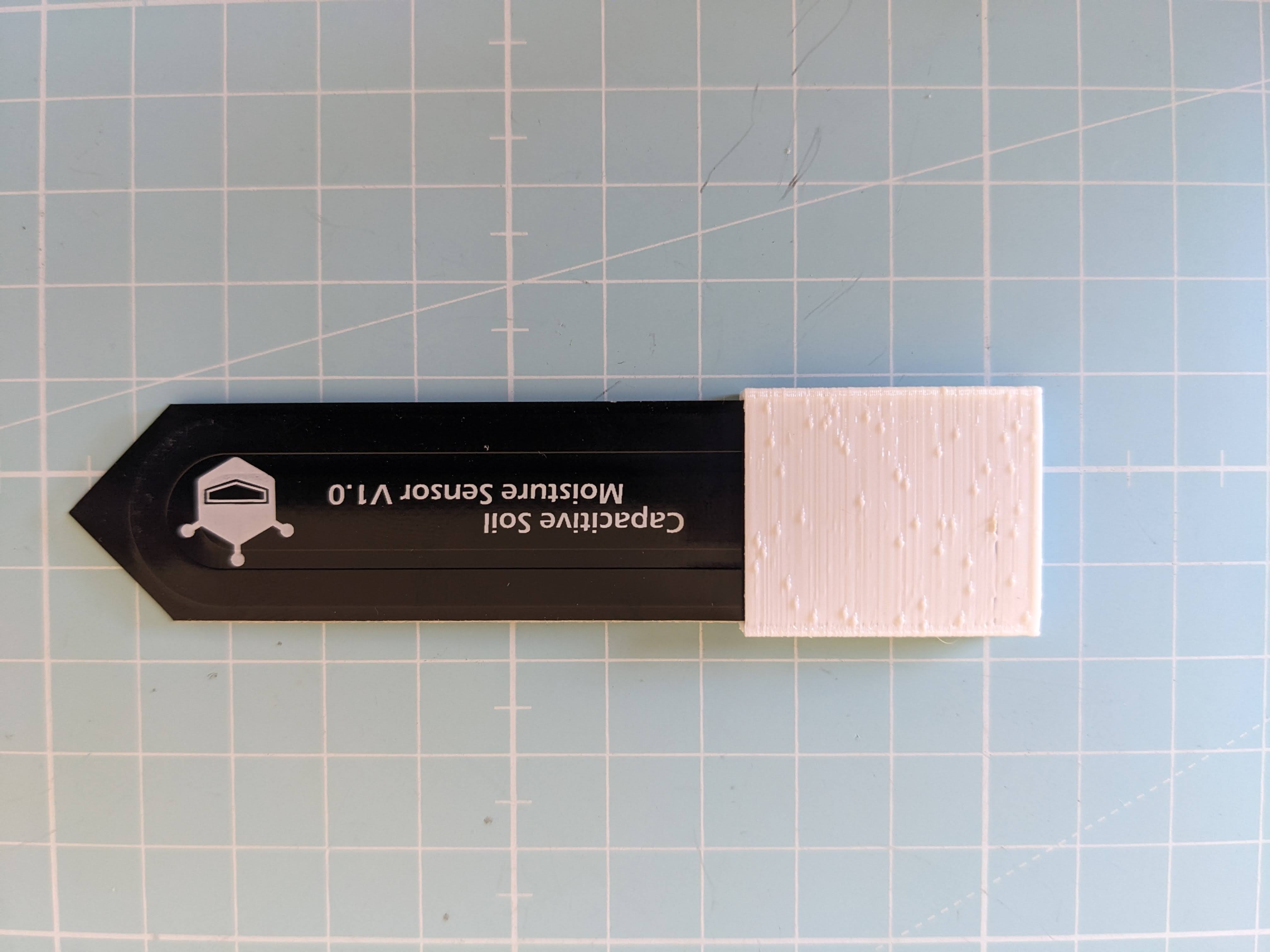 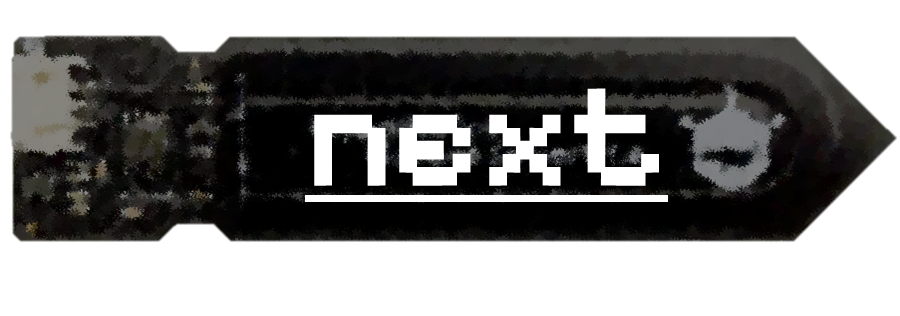 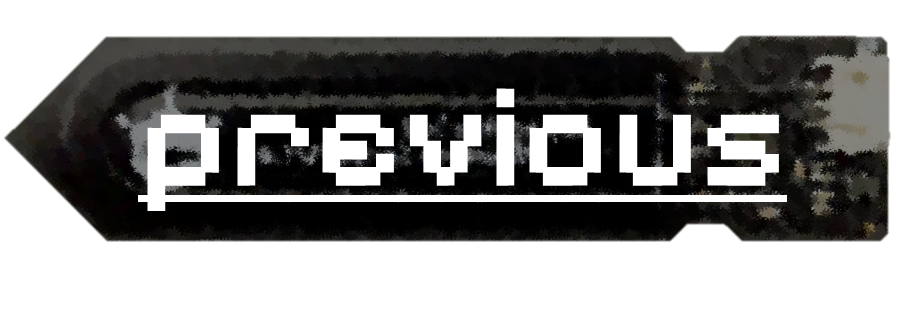 2/26   ·   home   ·   gallery   ·   development   ·   tests   ·  deployment
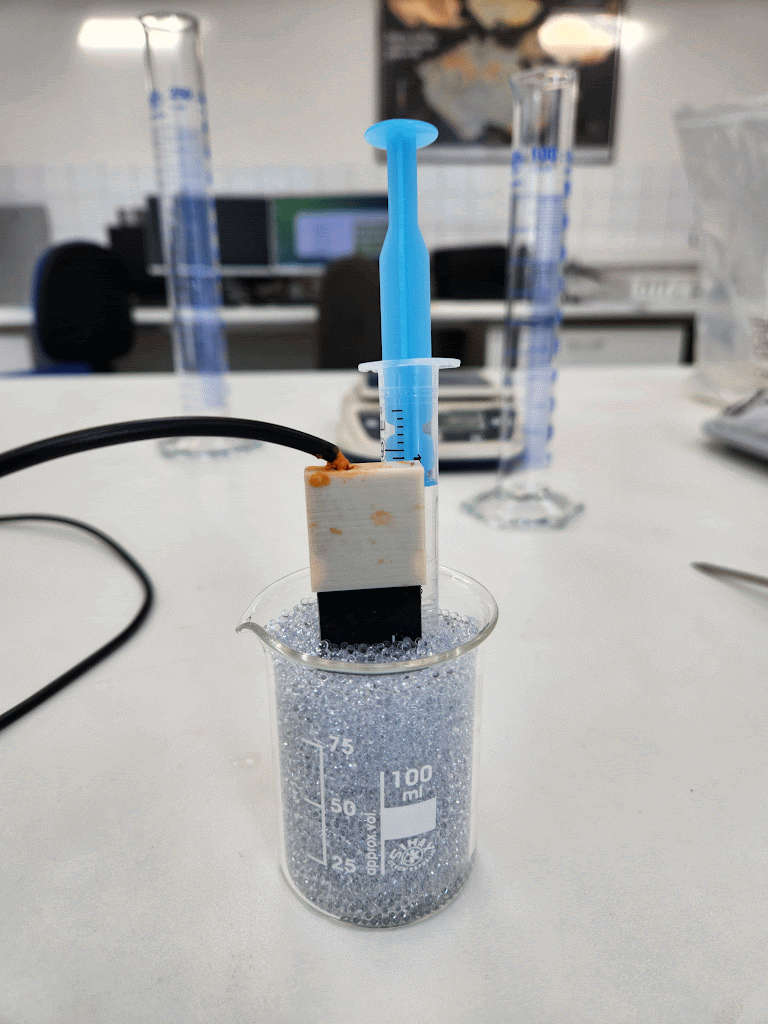 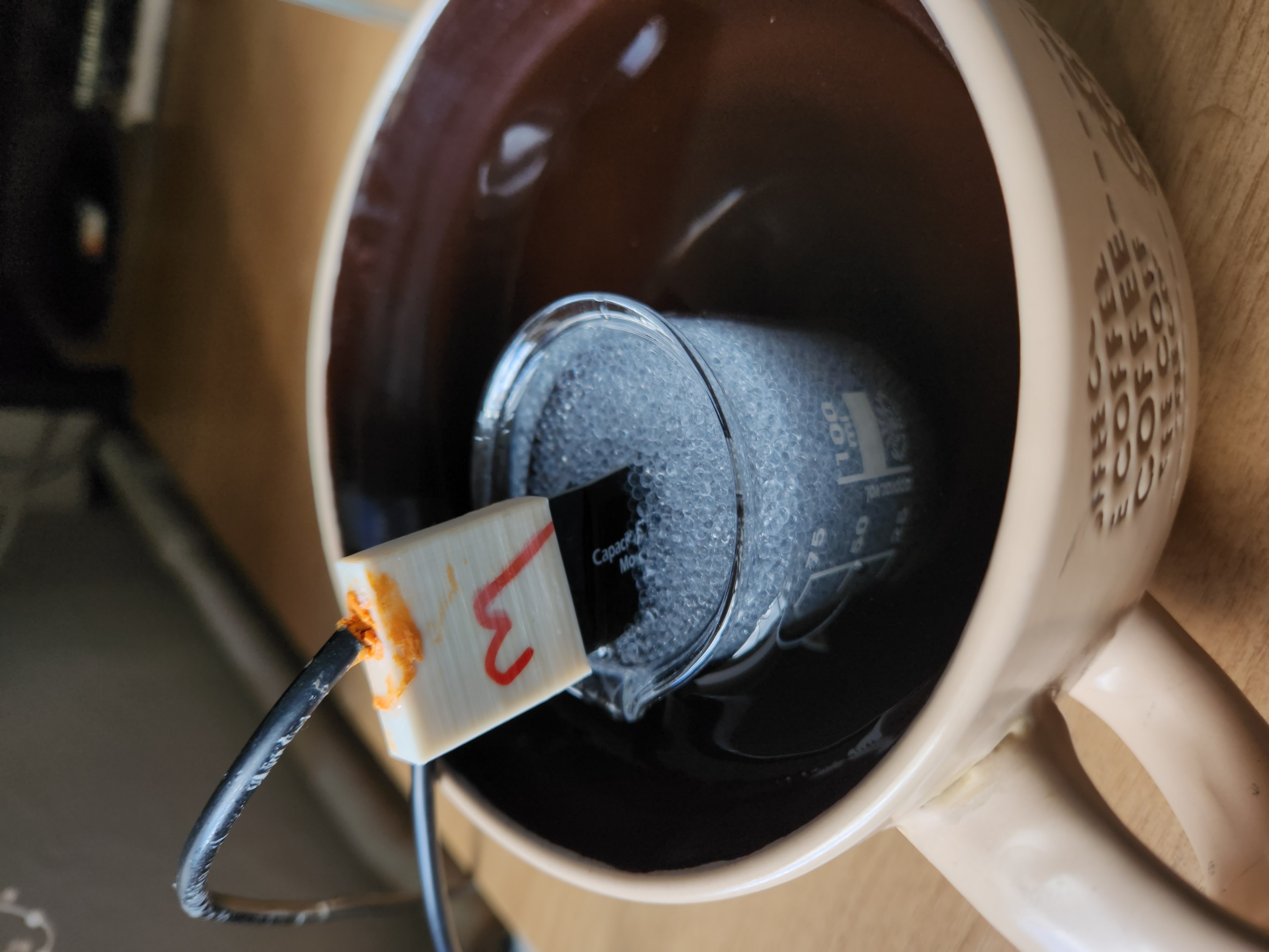 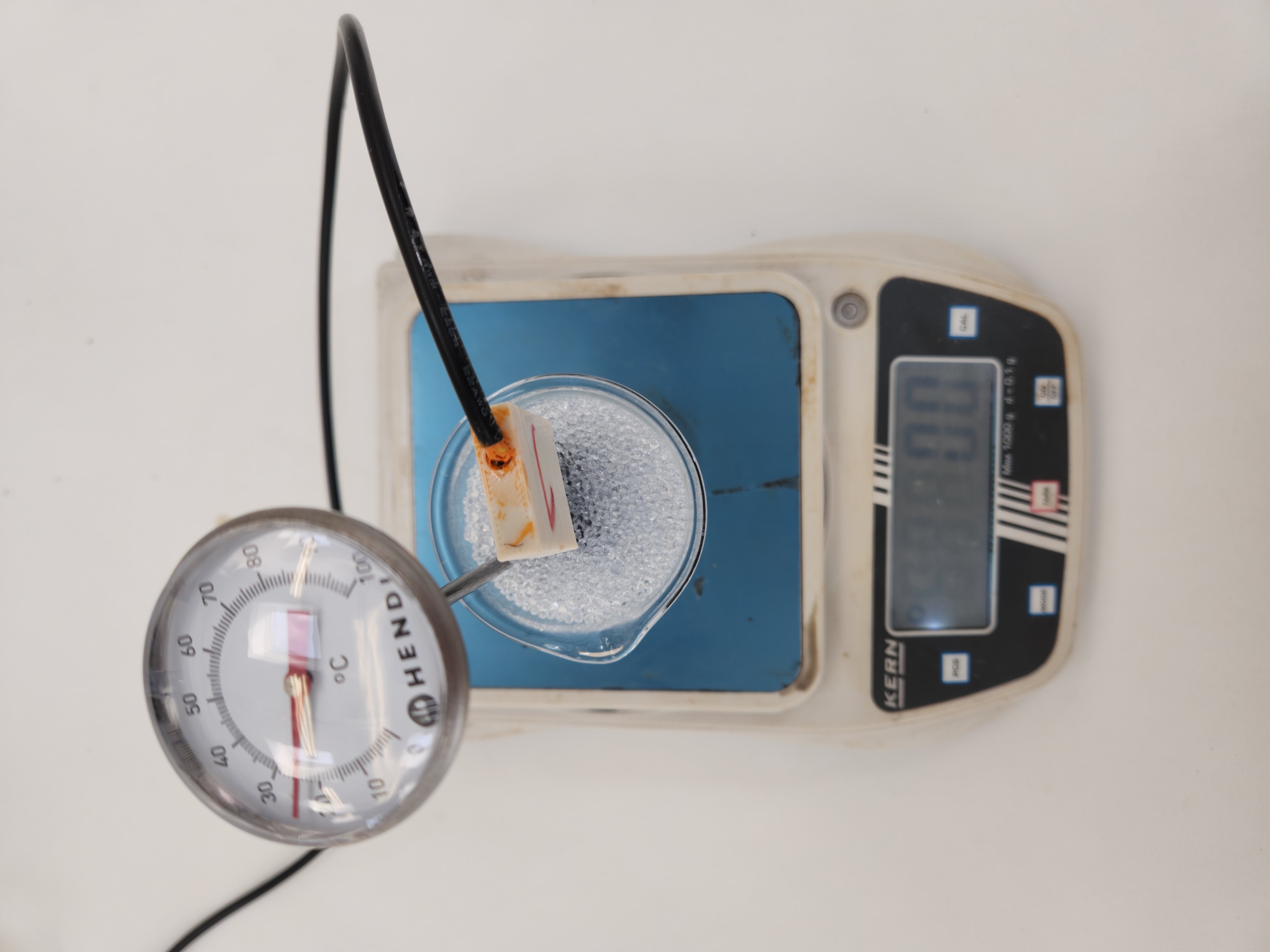 Testing Salinity
Response
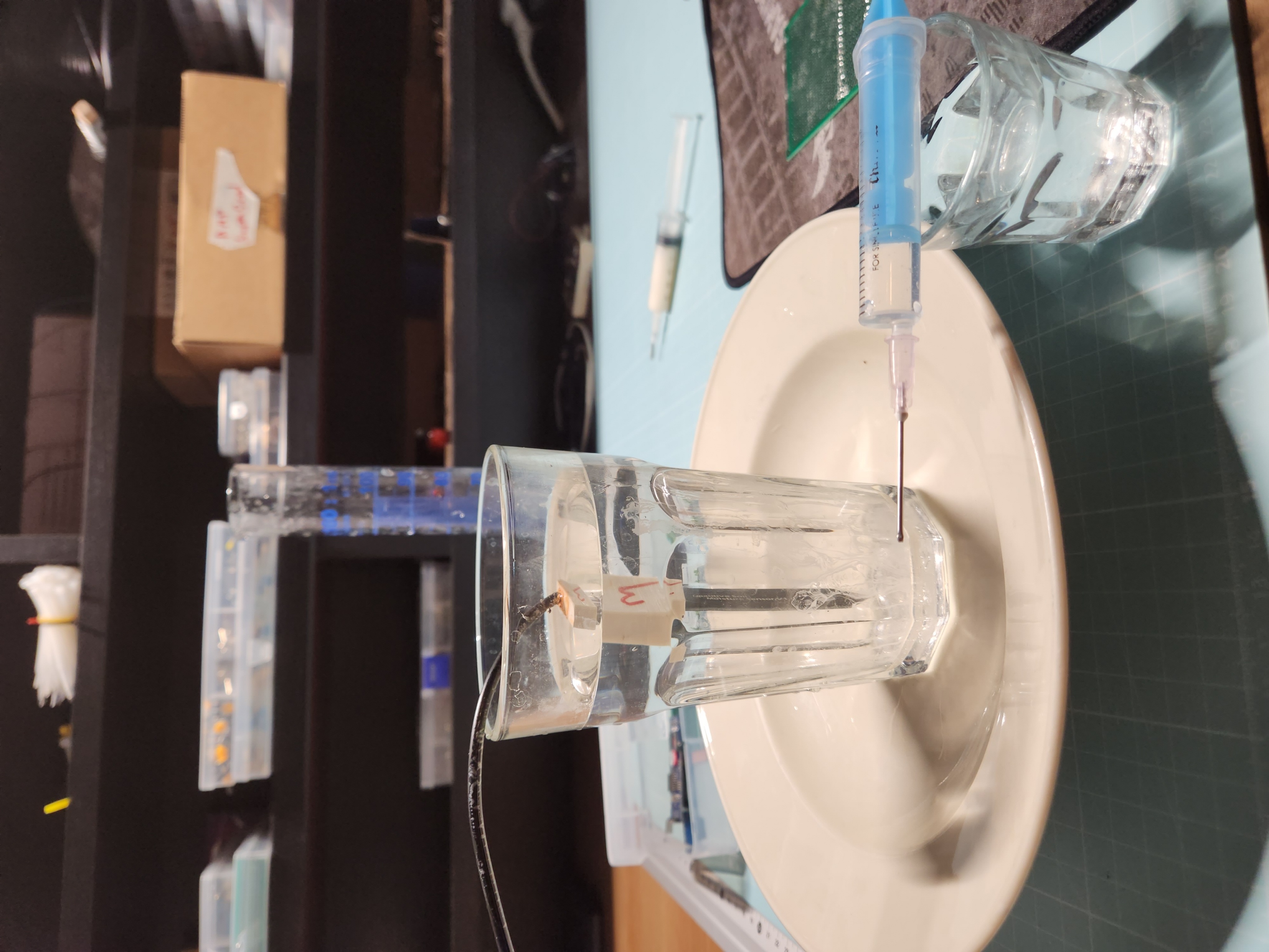 Testing
Temperature Response
Testing Saturation Response
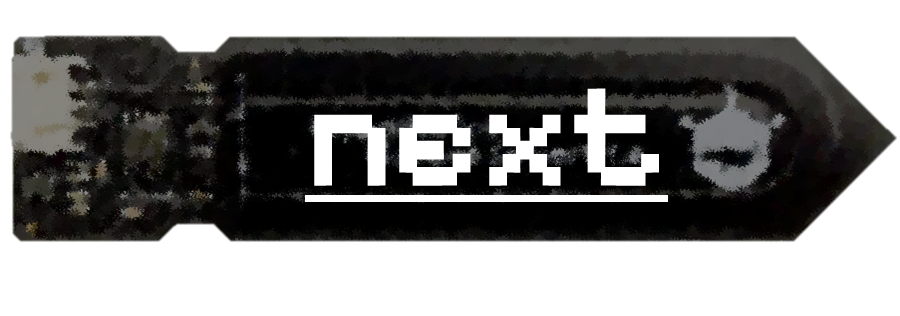 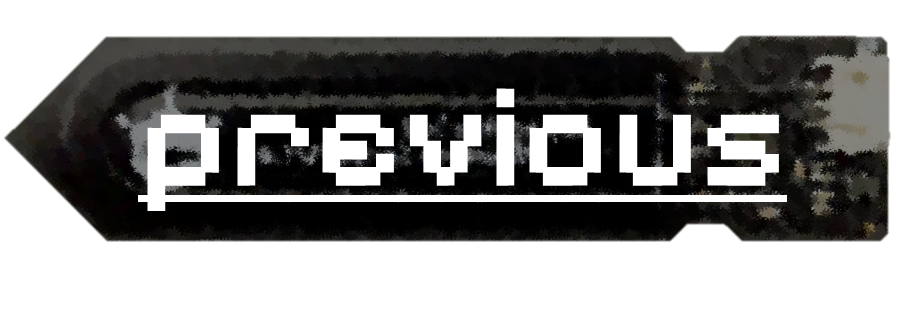 3/26   ·   home   ·   gallery   ·   development   ·   tests   ·  deployment
In Peat,
Šumava
Czechia
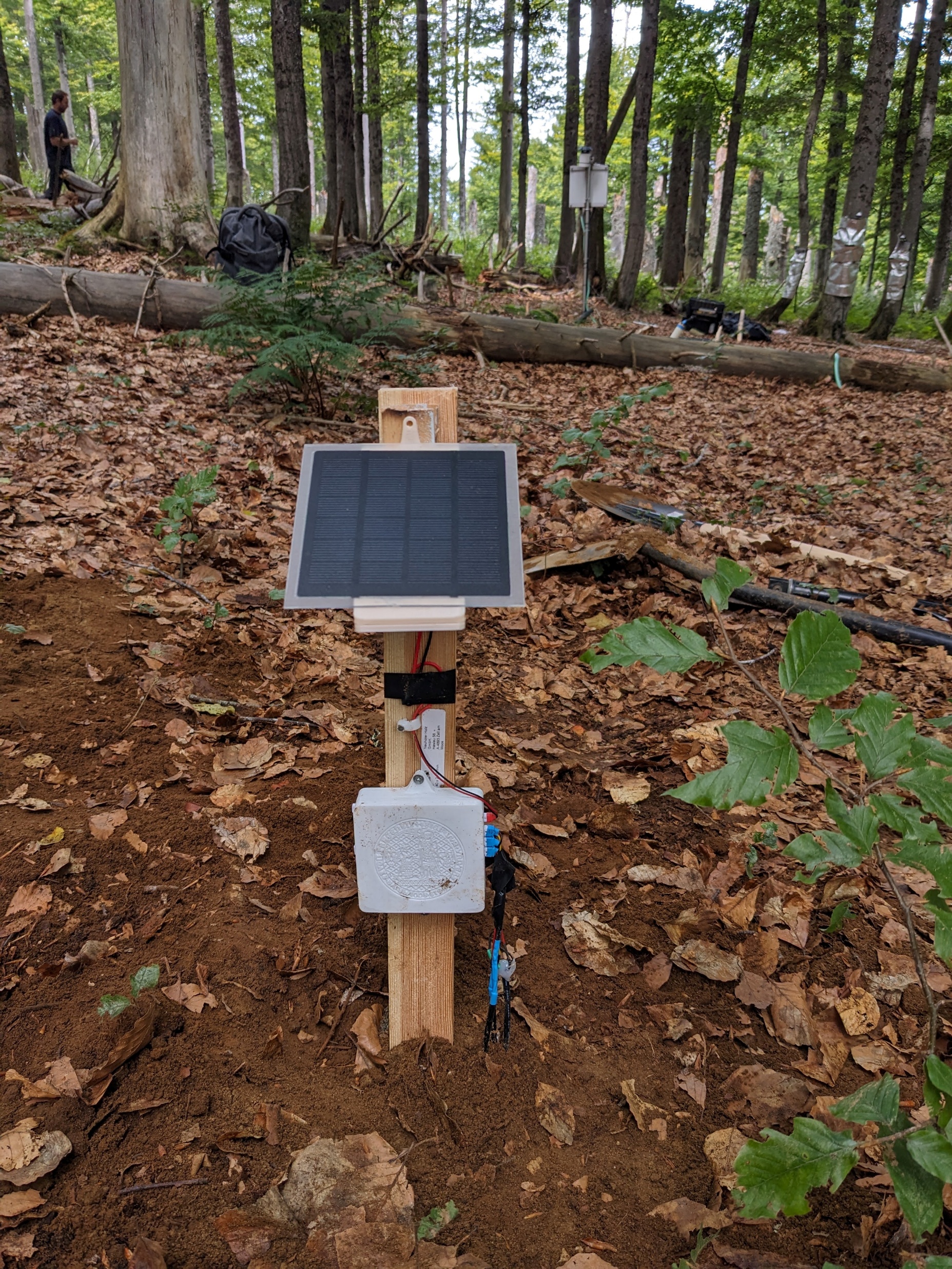 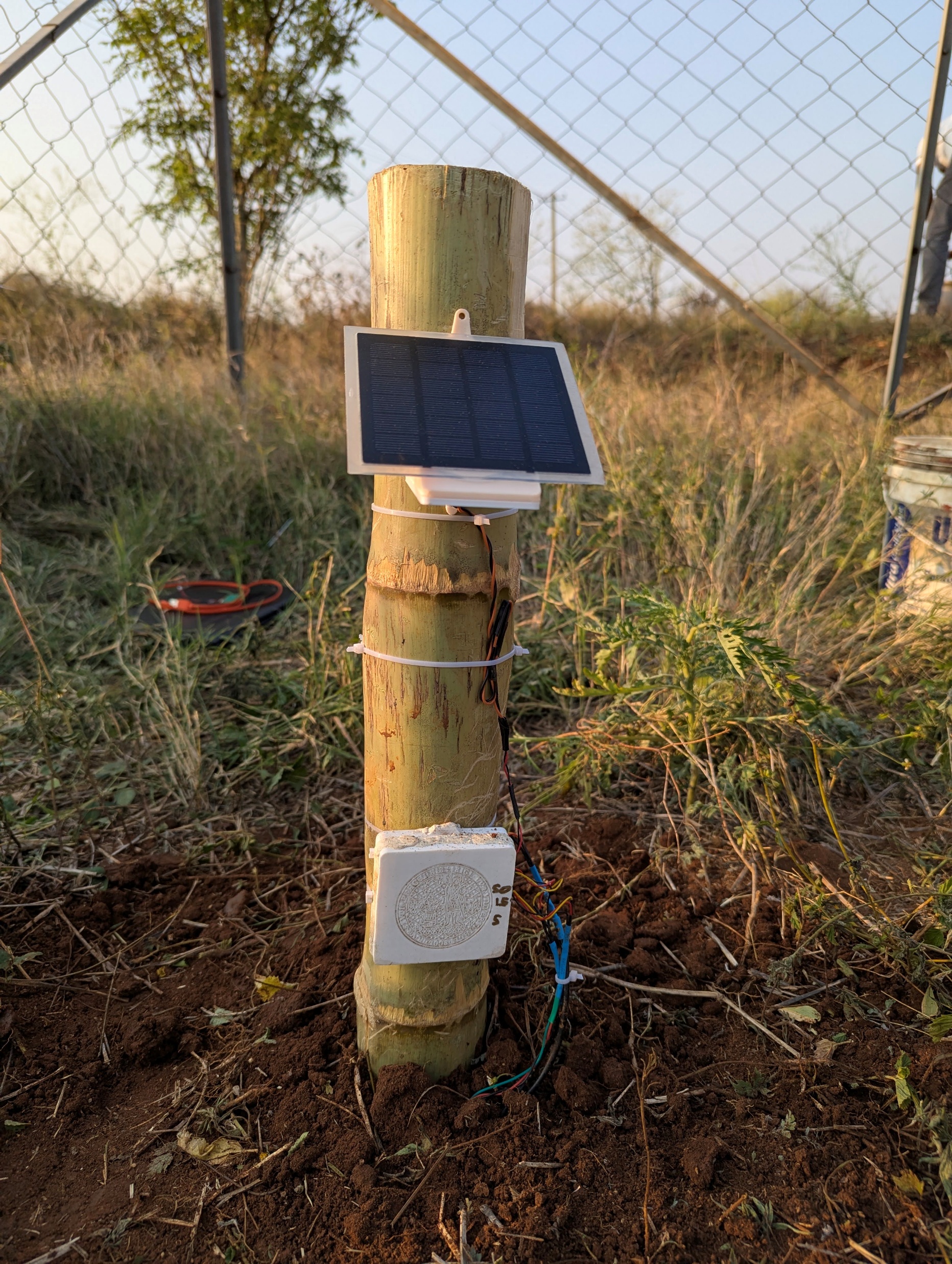 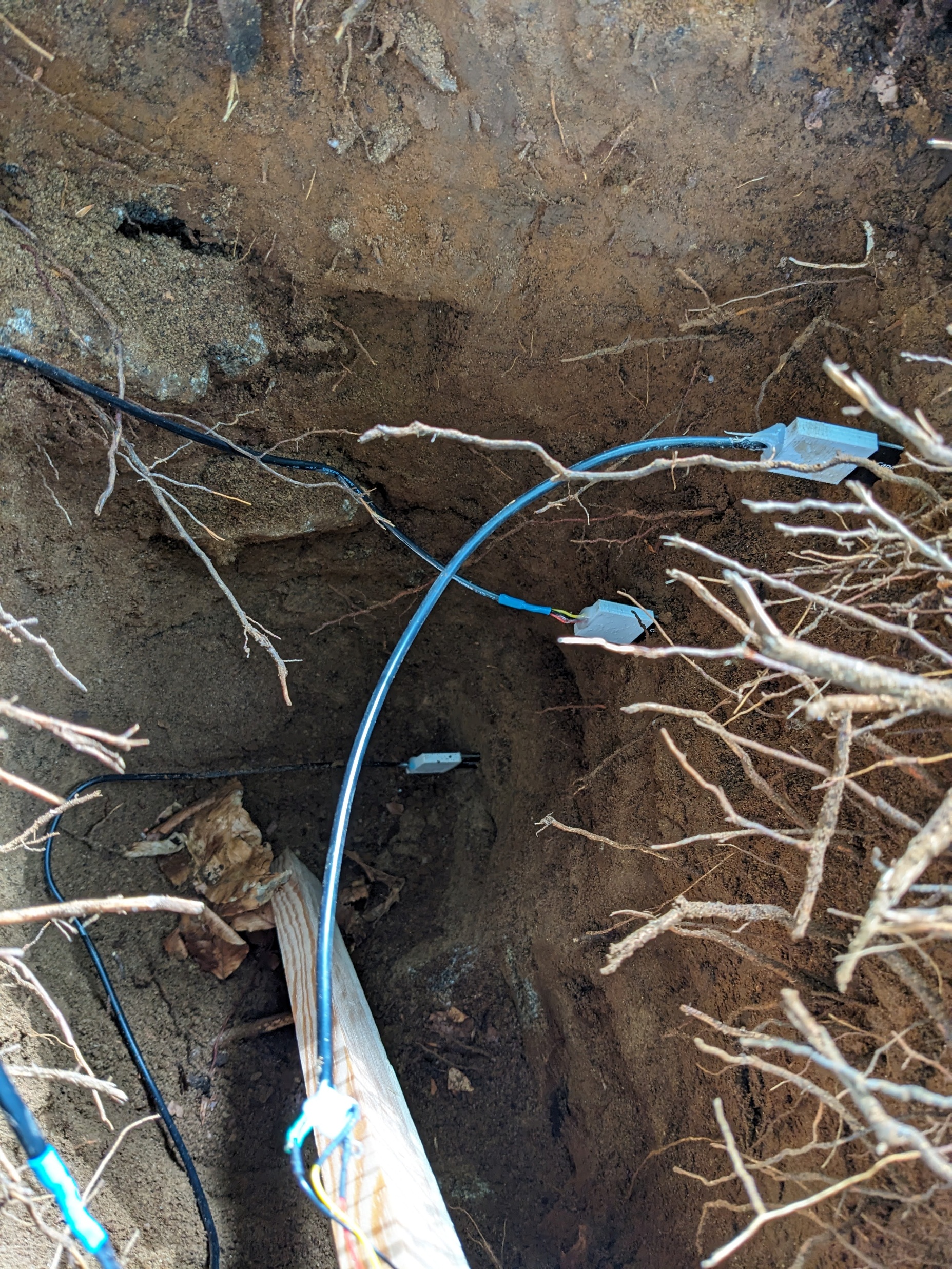 In Semi-Arid
Farmland,
Deccan India
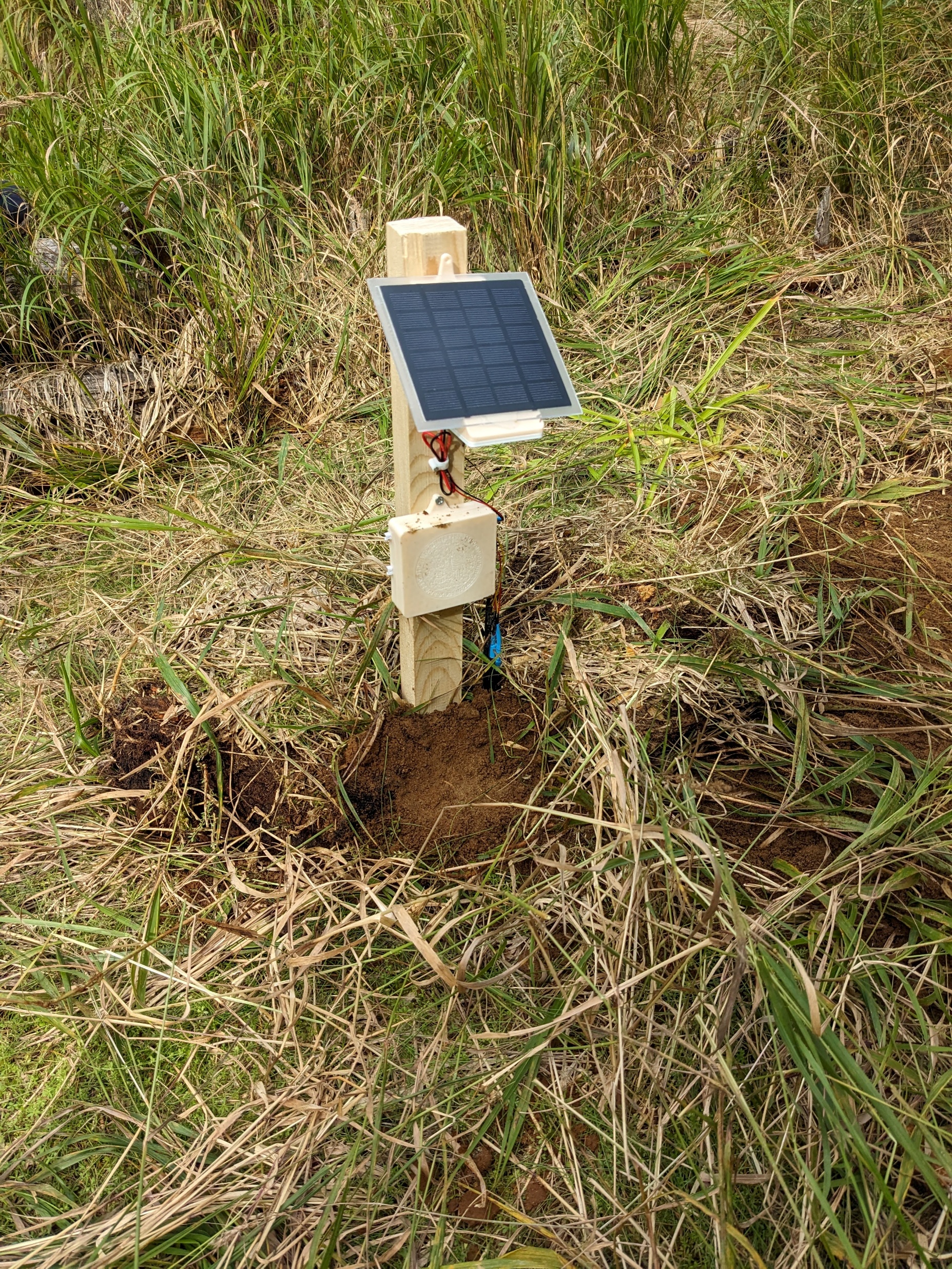 In
Beech-Stand,
Šumava,
Czechia
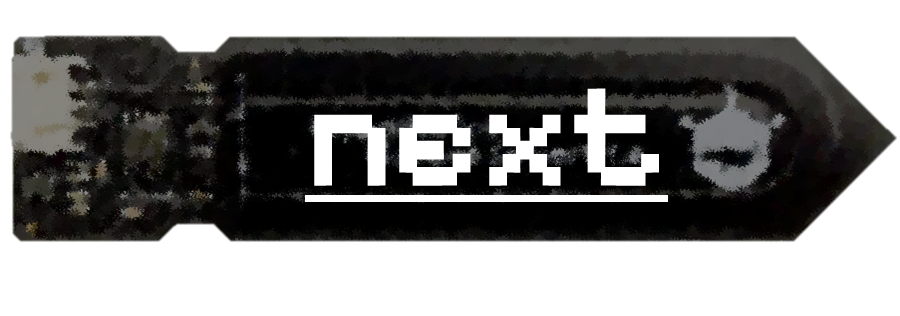 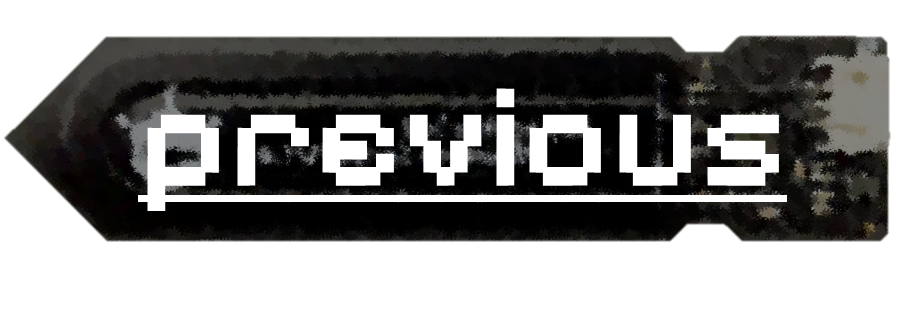 4/26   ·   home   ·   gallery   ·   development   ·   tests   ·  deployment
Development of the Sensor Station
Testing · Debugging · Iterative Design
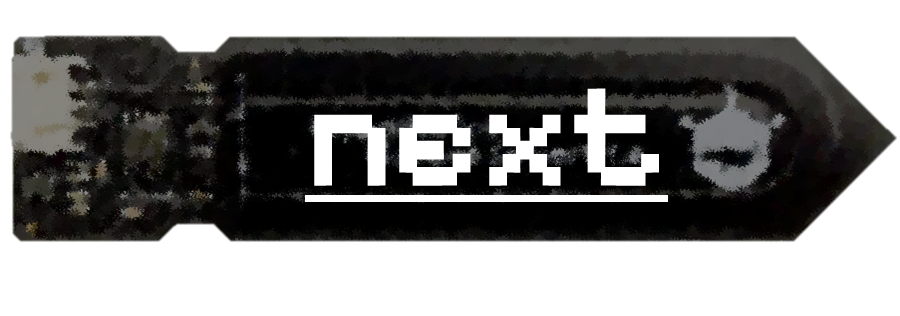 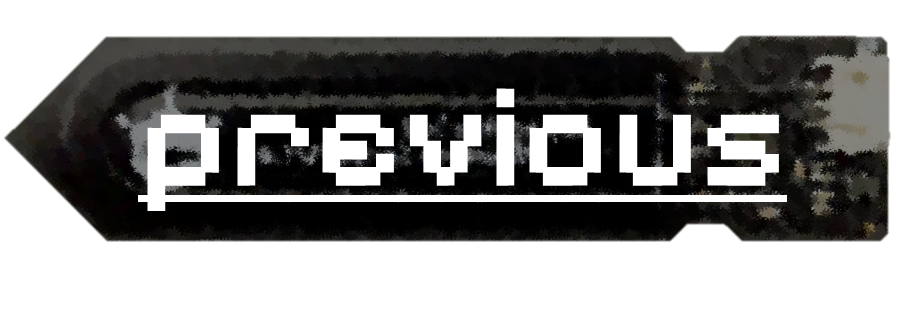 5/26   ·   home   ·   gallery   ·   development   ·   tests   ·  deployment
Attributes anticipated before development
Reasonably accurate (± 5% VWC)
Low-cost
Easy to program
Low-power usage, to be battery powered
Robust for outdoor use
Reproducible
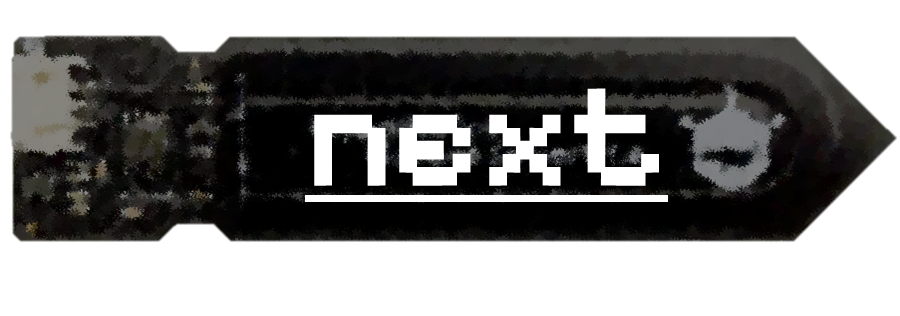 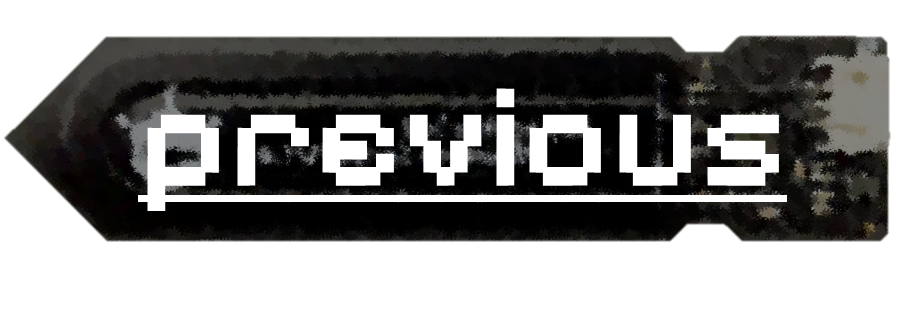 6/26   ·   home   ·   gallery   ·   development   ·   tests   ·  deployment
Choice of Hardware: Core
Soil Moisture Sensor: DFRobot SEN0193
Capacitive Measurement
Analog Output
! Not waterproof – fixed by waterproofing with epoxy
Microcontroller: Raspberry Pi Pico
Widely used
Inbuilt ADC (x3)
Easy to program on micropython
Low-power on deep-sleep
! Deep-sleep not easy to achieve
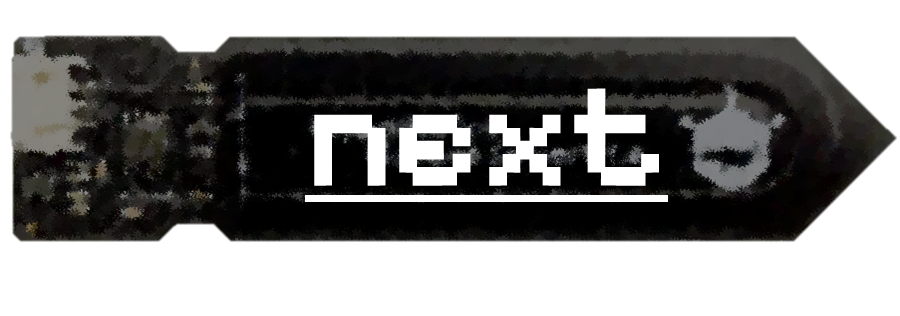 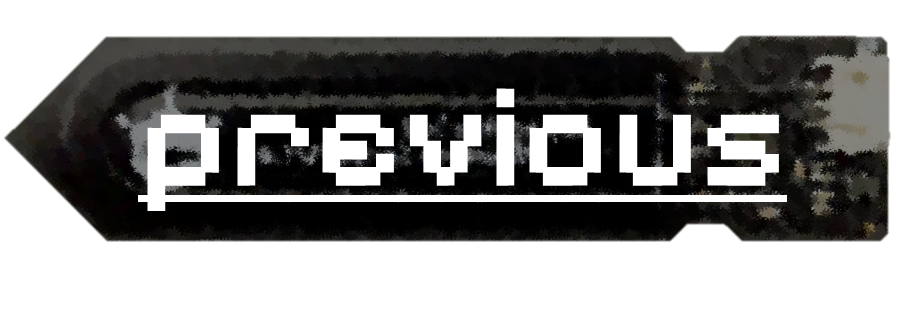 7/26   ·   home   ·   gallery   ·   development   ·   tests   ·  deployment
Choice of Hardware: Peripheral
Storage: micro SD Card module, SPI
Ensured data integrity
! Relatively complex setup
Clock: Real-time clock module, I2C
Robust time management, even on power-off
! Relatively complex setup
Power:
LiPo Battery: provides required voltage, expensive
Solar Panel: enables uninterrupted operation
DFRobot Solar LiPo Charging module: protected battery charging circuit
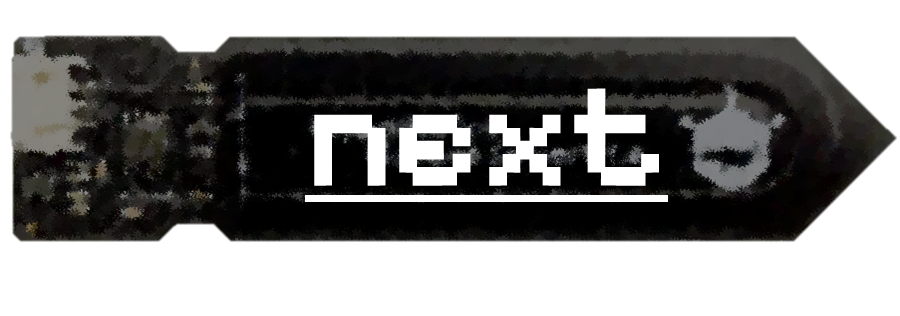 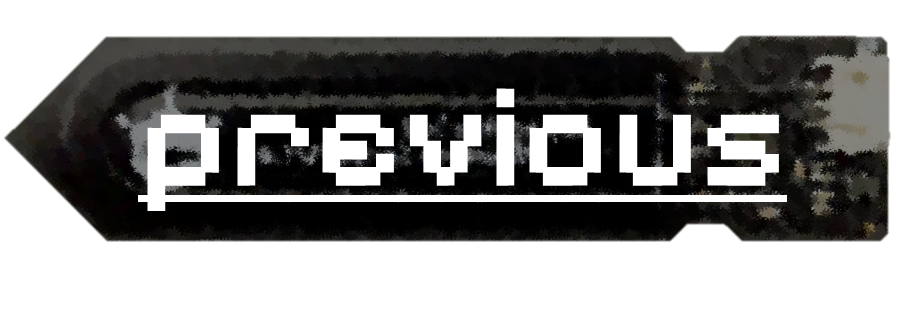 8/26   ·   home   ·   gallery   ·   development   ·   tests   ·  deployment
Optional Peripherals
Subsurface Temperature Sensor: ‘OneWire’ DS18B20
Can help with calibration
Air Temperature and Humidity Sensor: DHT11/DHT22
Useful for hydrological modelling applications
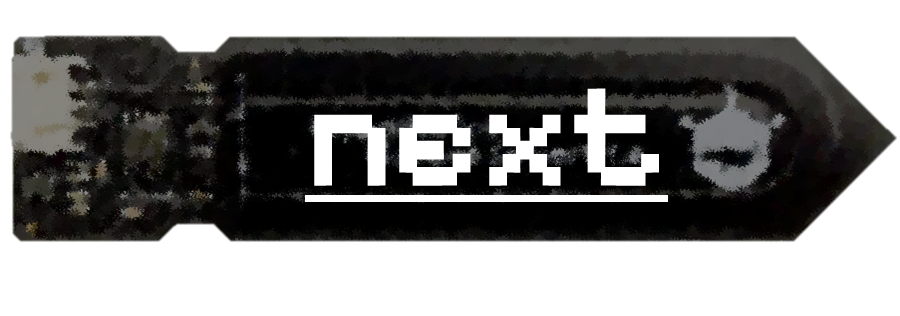 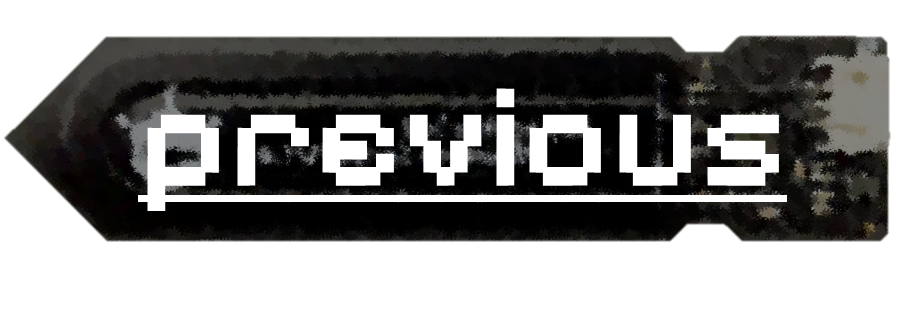 9/26   ·   home   ·   gallery   ·   development   ·   tests   ·  deployment
Assessing the Response of Capacitive Soil Moisture Sensors
Saturation · Temperature · Salinity
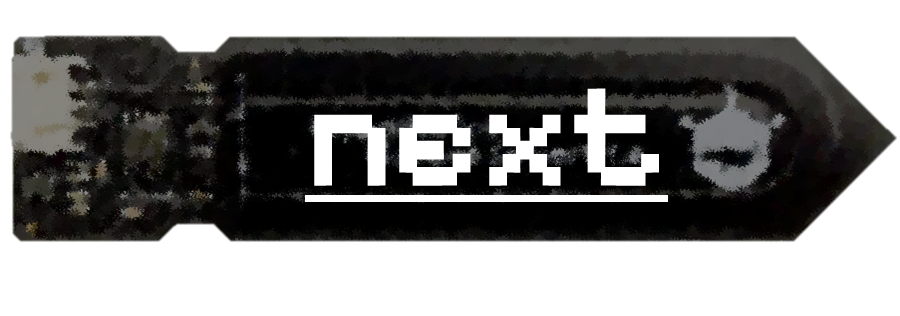 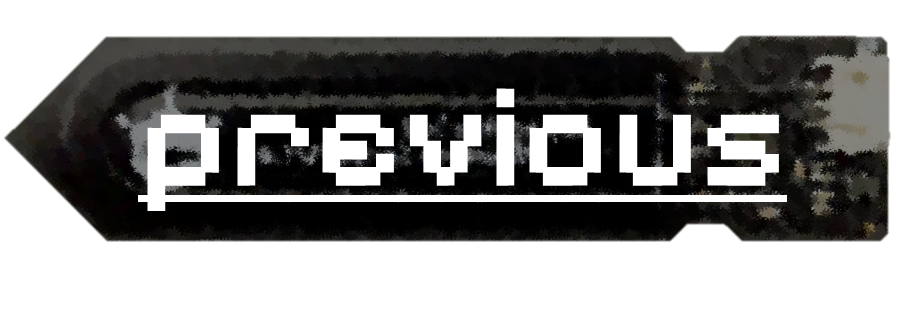 10/26   ·   home   ·   gallery   ·   development   ·   tests   ·  deployment
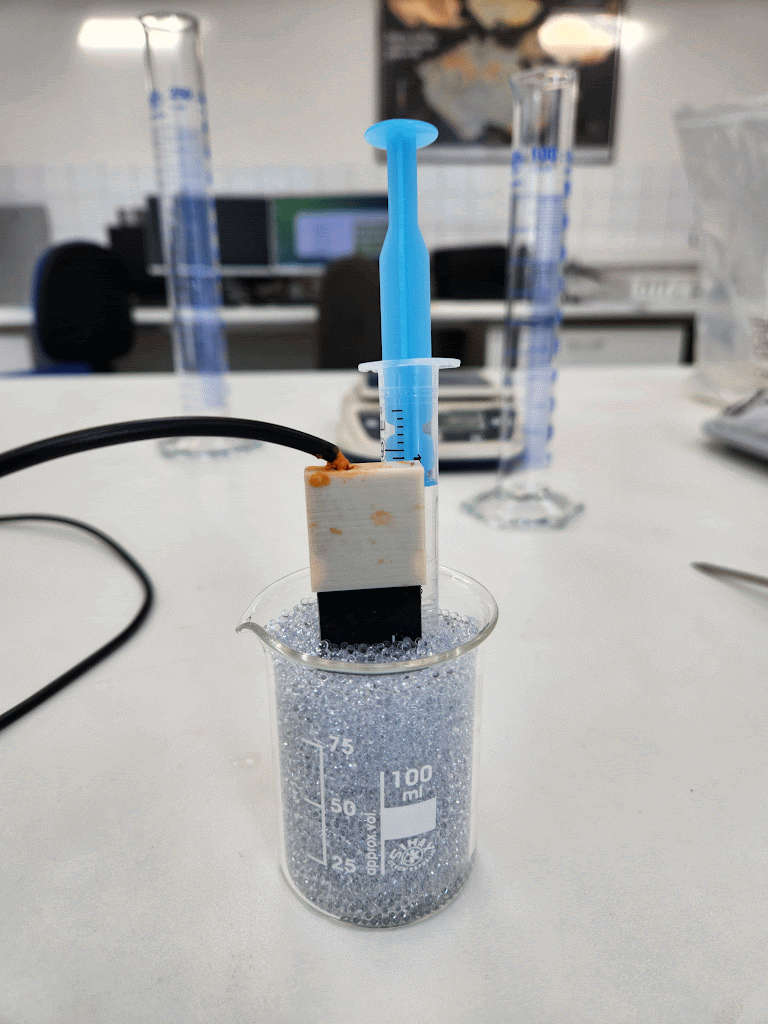 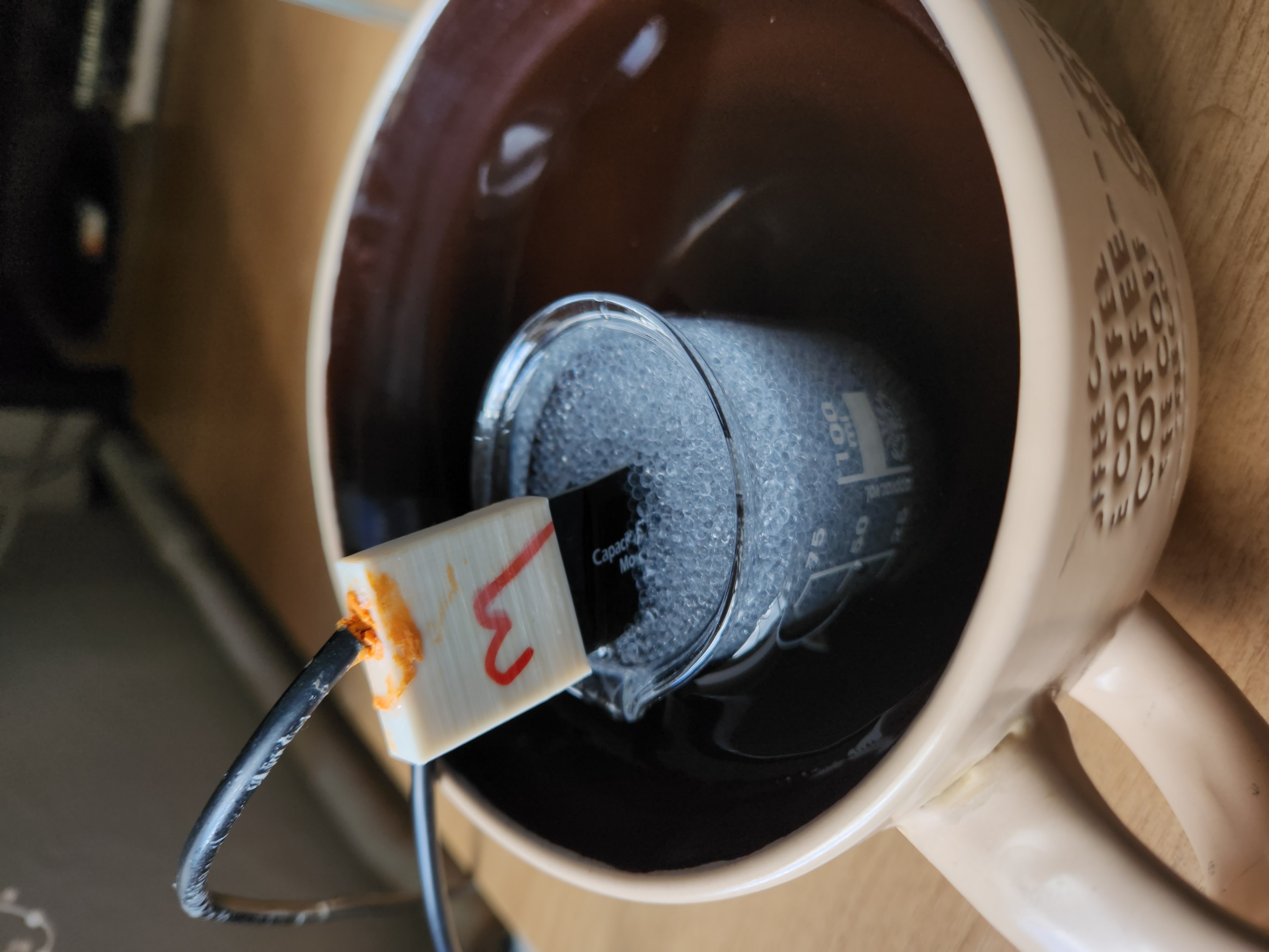 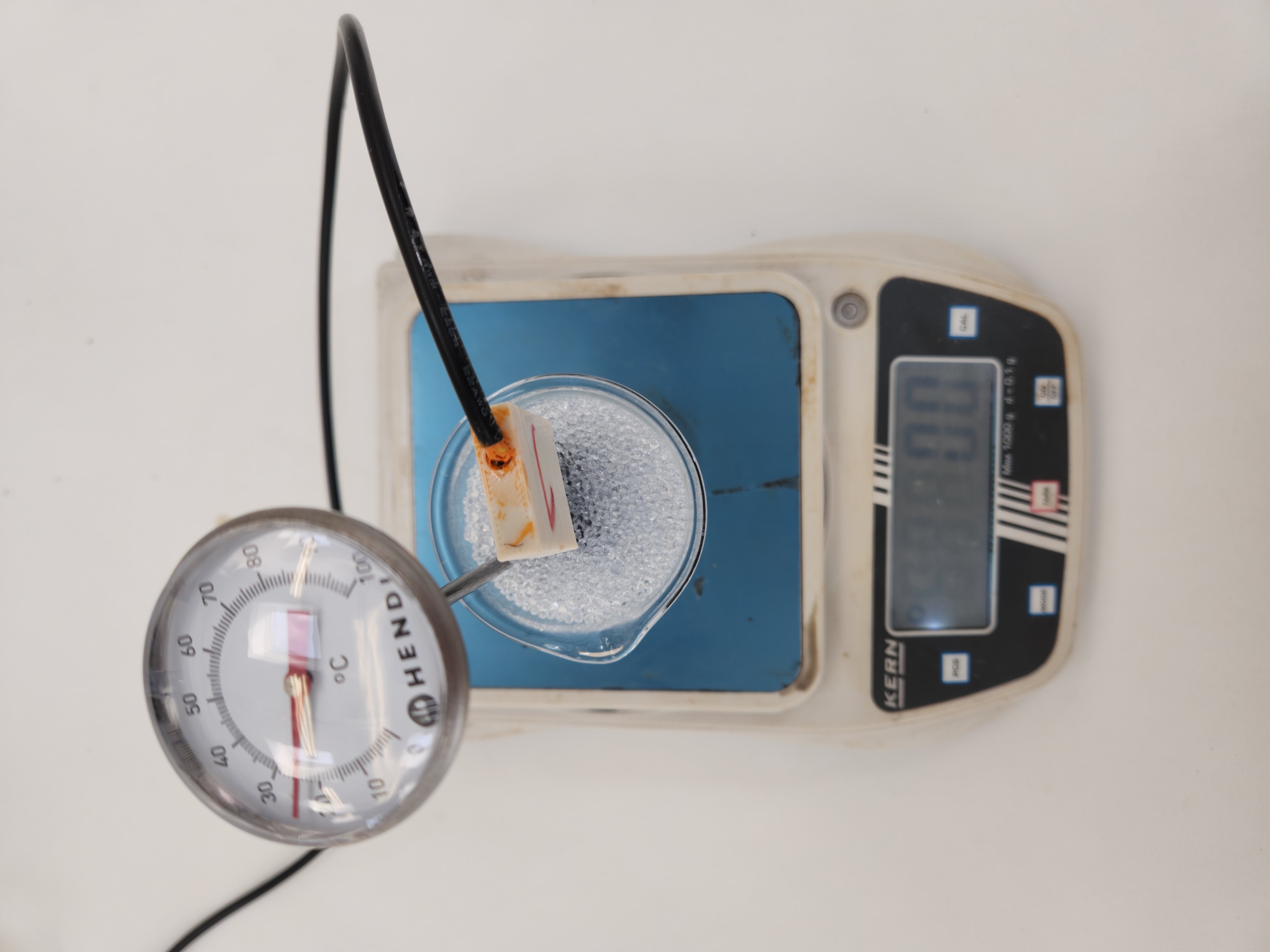 Testing Salinity
Response
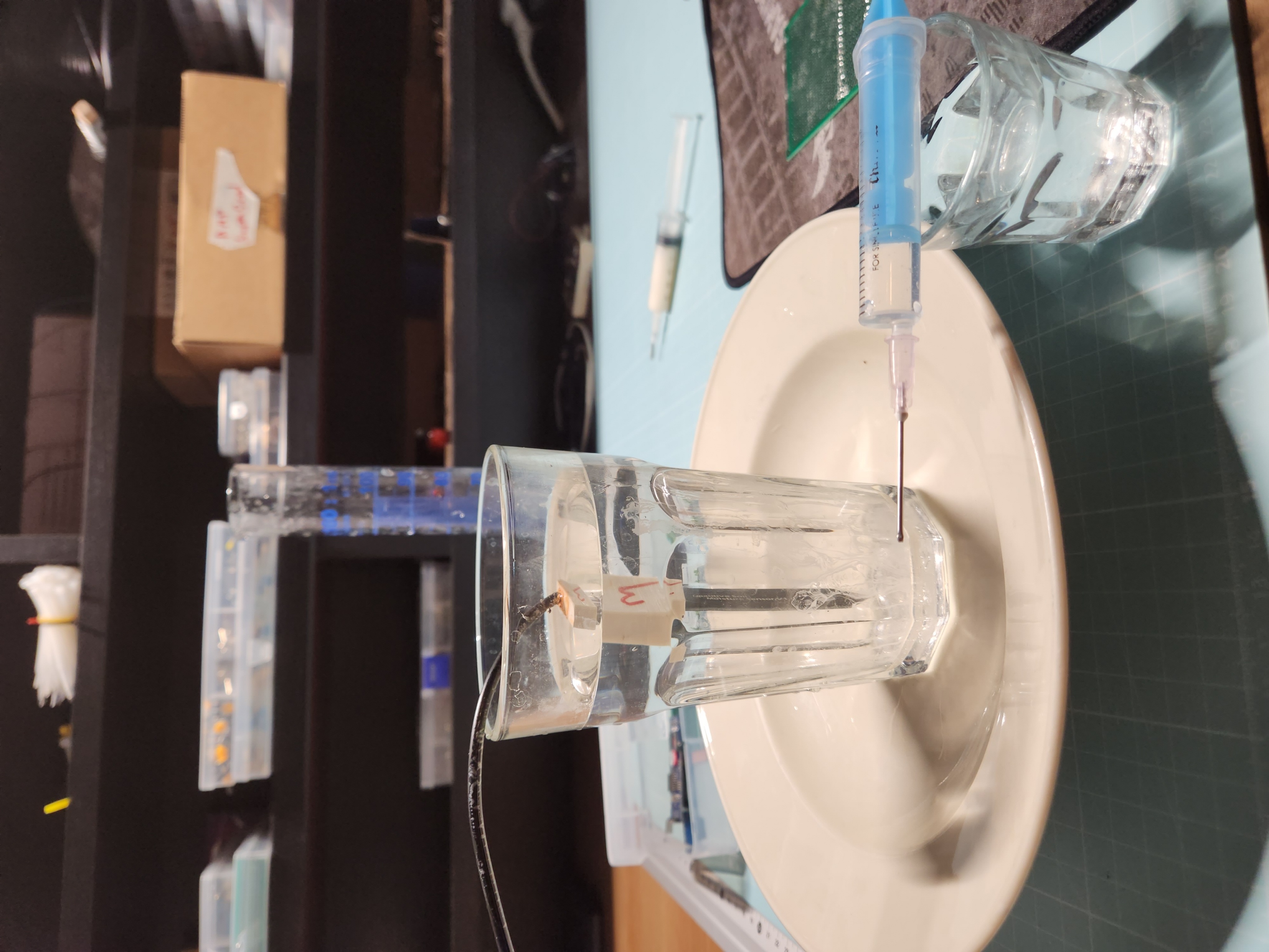 Testing
Temperature Response
Testing Saturation Response
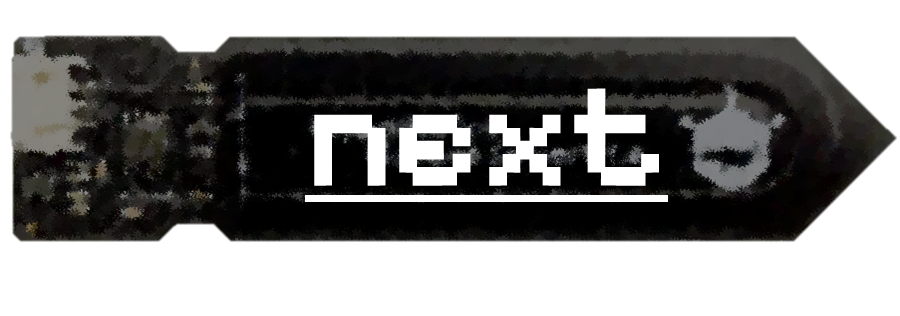 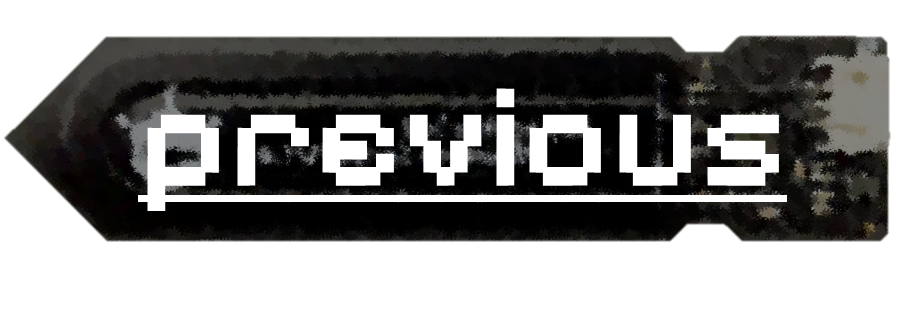 11/26   ·   home   ·   gallery   ·   development   ·   tests   ·  deployment
Measuring Principle of Capacitive Soil Moisture Sensors
Non-contact Measurement via Dielectric Constant change 
Sensor body = Capacitor with Soil as Dielectric
Sensor forms part of RC circuit → Frequency shift
Microcontroller measures voltage output ∝ moisture
↑Moisture⇒ ↑Dielectric constant⇒ ↑Capacitance⇒ ↓Value
RC time constant: τ = R⋅C (time to charge capacitor to ~63% of final voltage)
Capacitance Relation: C = εr​ε0​ (A/d)​
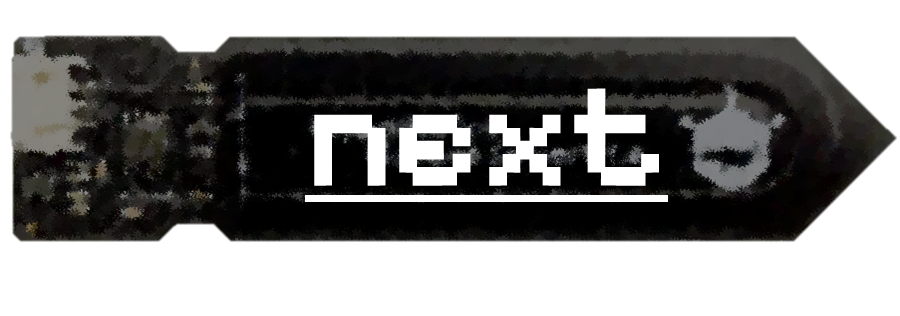 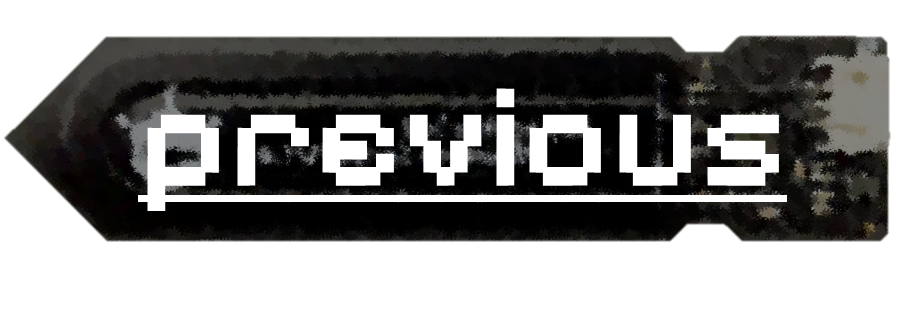 12/26   ·   home   ·   gallery   ·   development   ·   tests   ·  deployment
Saturation vs Sensor Response
Not linear
Exponential Decay
In line withwhat one expectsfrom the measuring principle
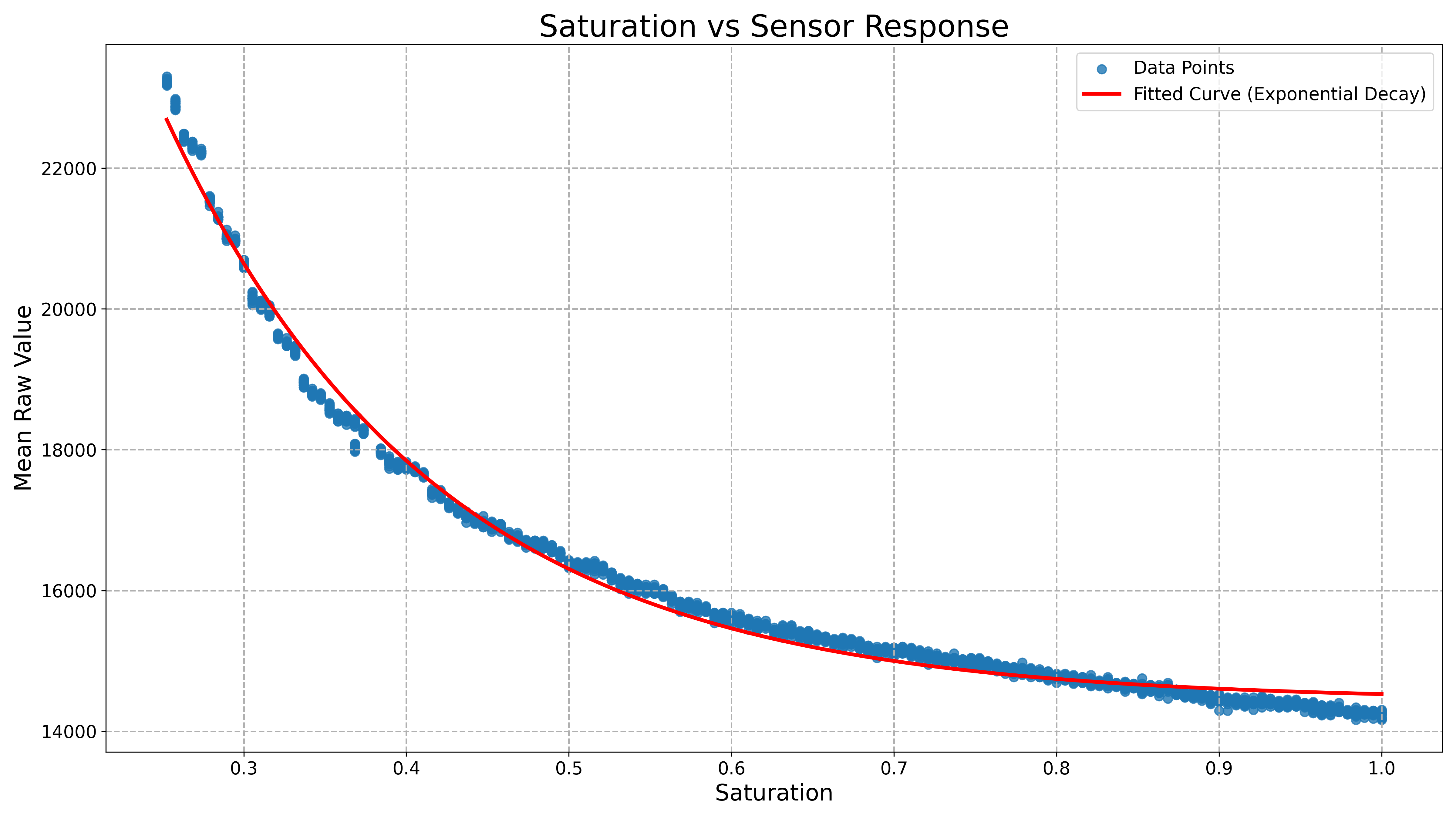 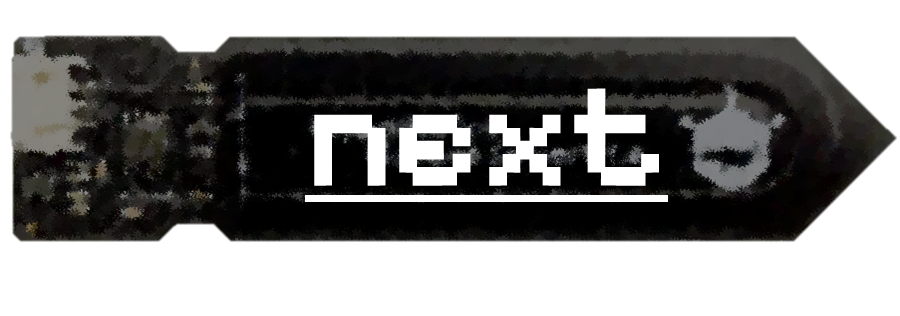 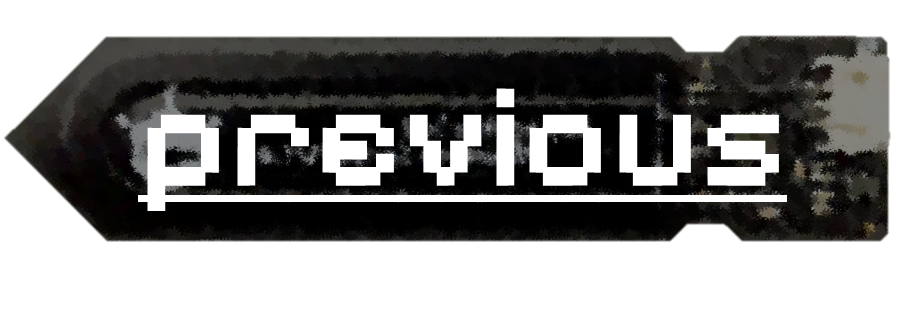 13/26   ·   home   ·   gallery   ·   development   ·   tests   ·  deployment
Saturation vs Sensor Response …
Due to the testing method, the sensorwas not sensitiveto saturation <0.26
More noise at lower saturation,possibly from contact establishment
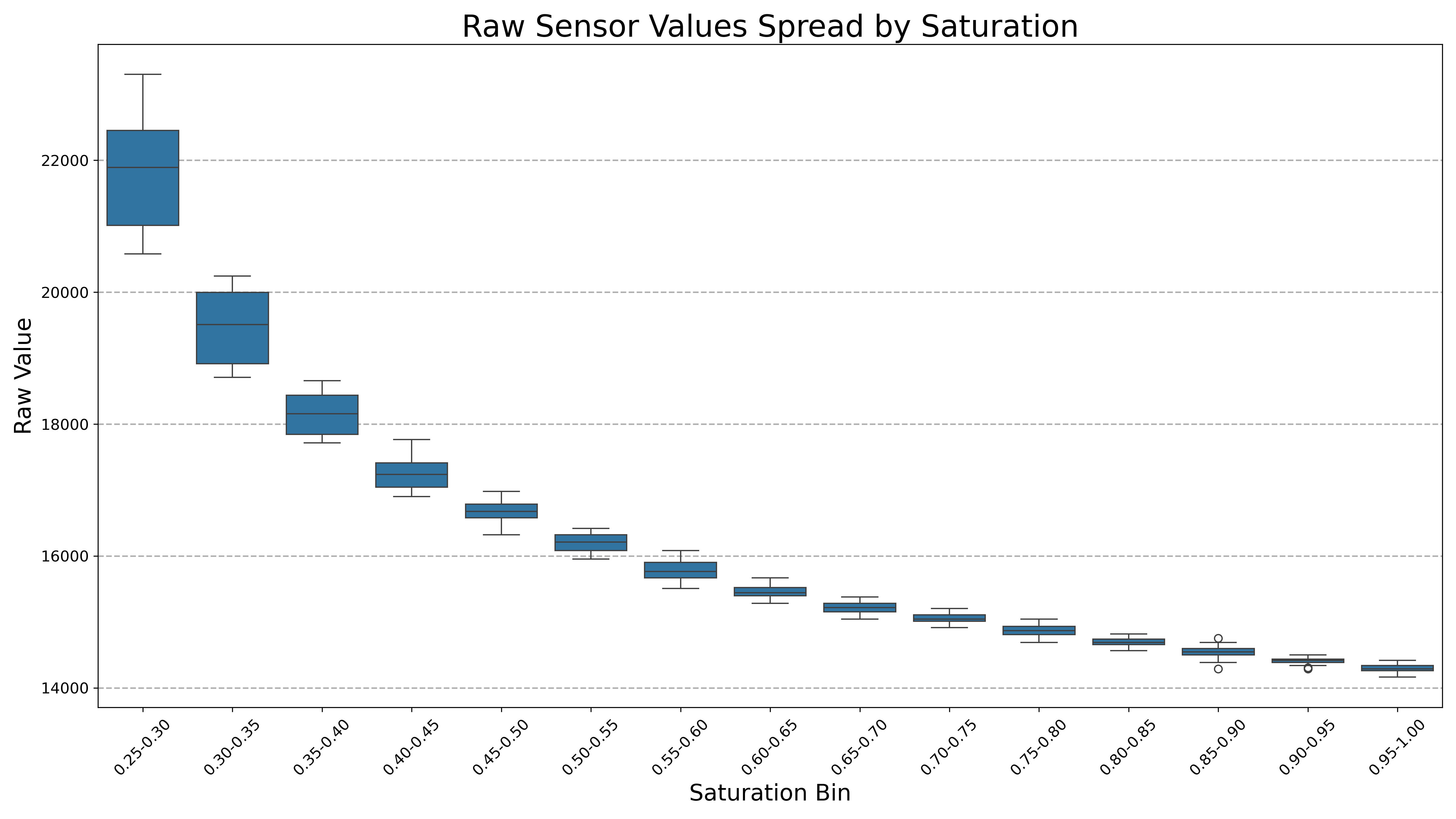 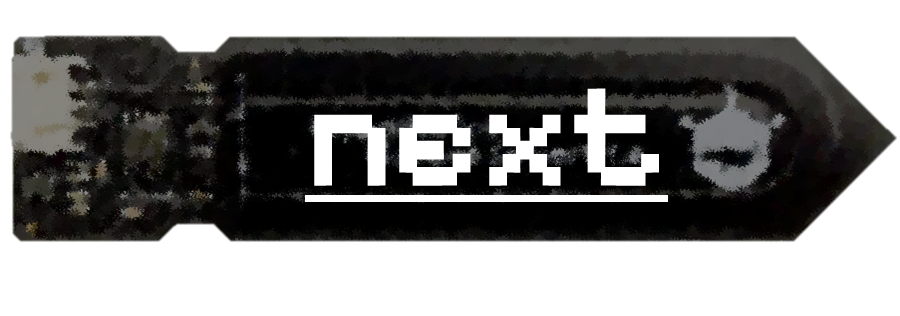 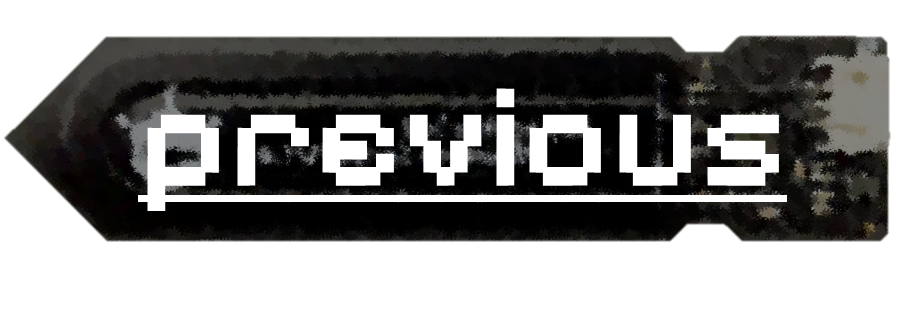 14/26   ·   home   ·   gallery   ·   development   ·   tests   ·  deployment
Saturation vs Sensor Response …
A better relationship thattakes into accountthe uncertainty atlower saturation
Better validation results
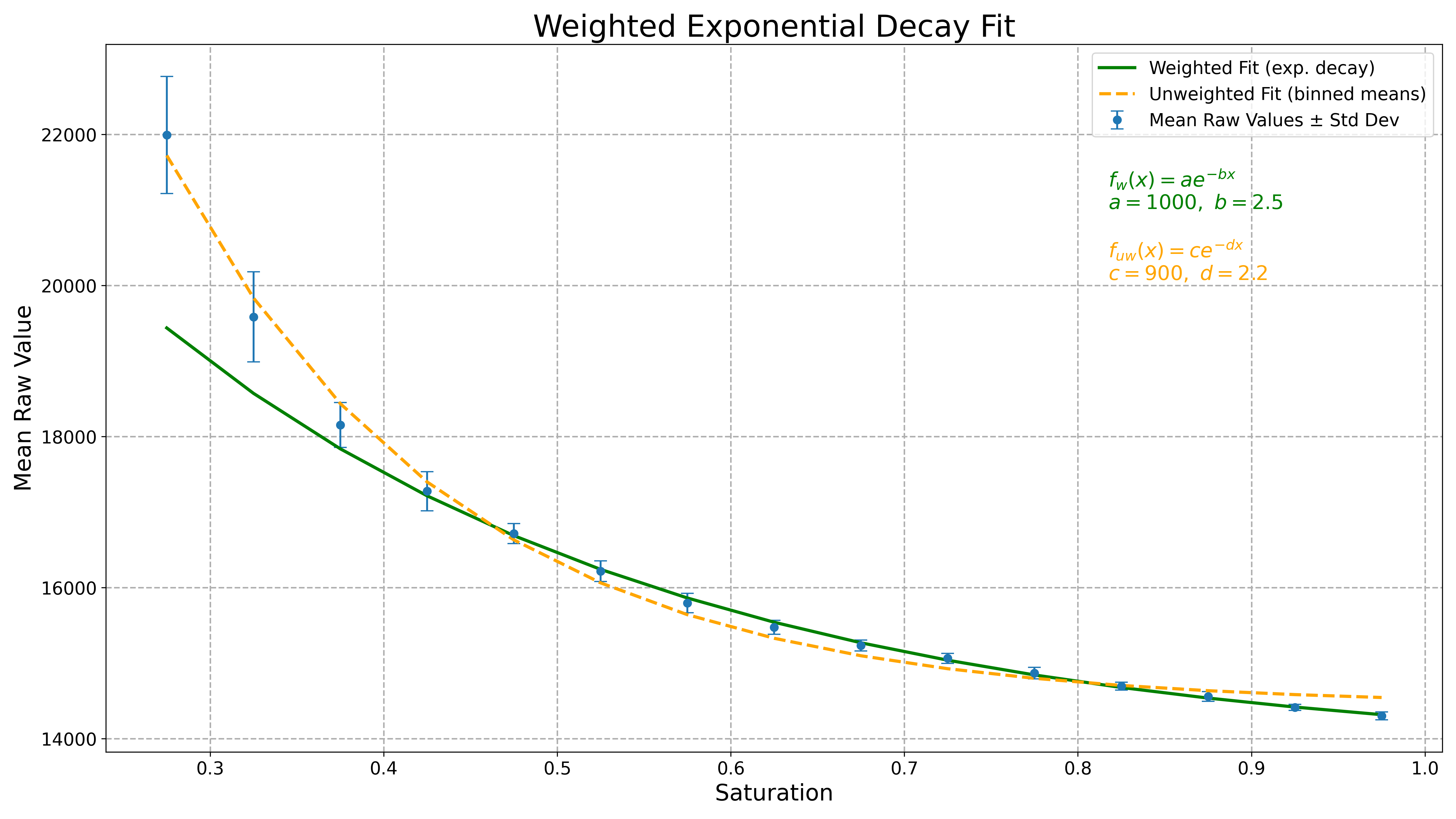 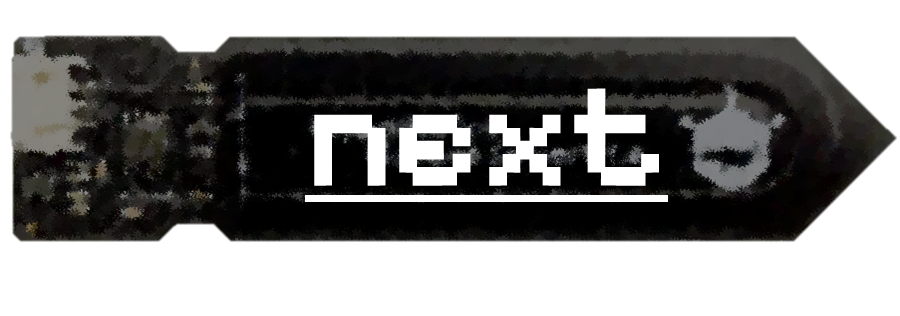 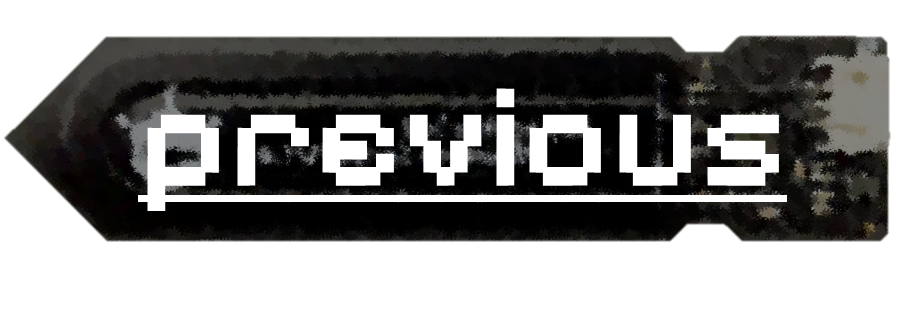 15/26   ·   home   ·   gallery   ·   development   ·   tests   ·  deployment
Temperature vs Sensor Response
SatisfyinglyLinear Response
In line withwhat can be expected from themeasuring principle of the device.
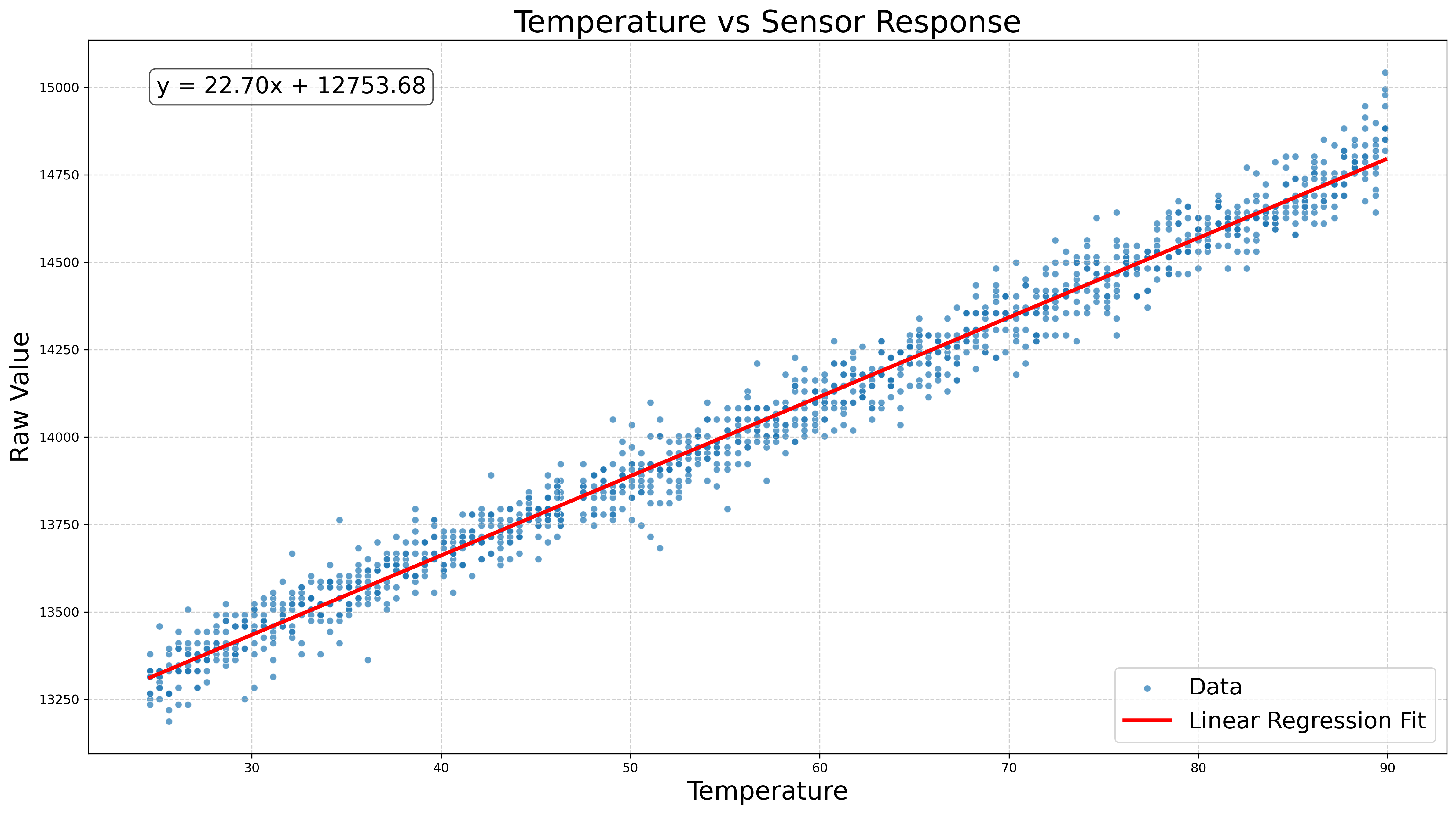 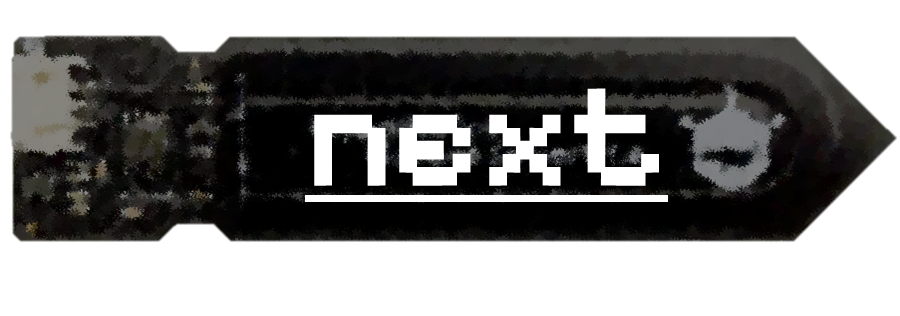 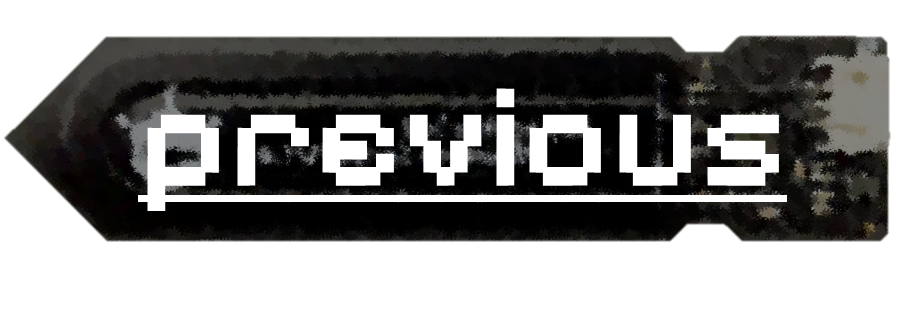 16/26   ·   home   ·   gallery   ·   development   ·   tests   ·  deployment
Temperature vs Sensor Response …
Satisfyinglyeven spread ofsensor responseacross temperatures
Some outliersmay be attributed to the not-sorobust ADC on RpiPico
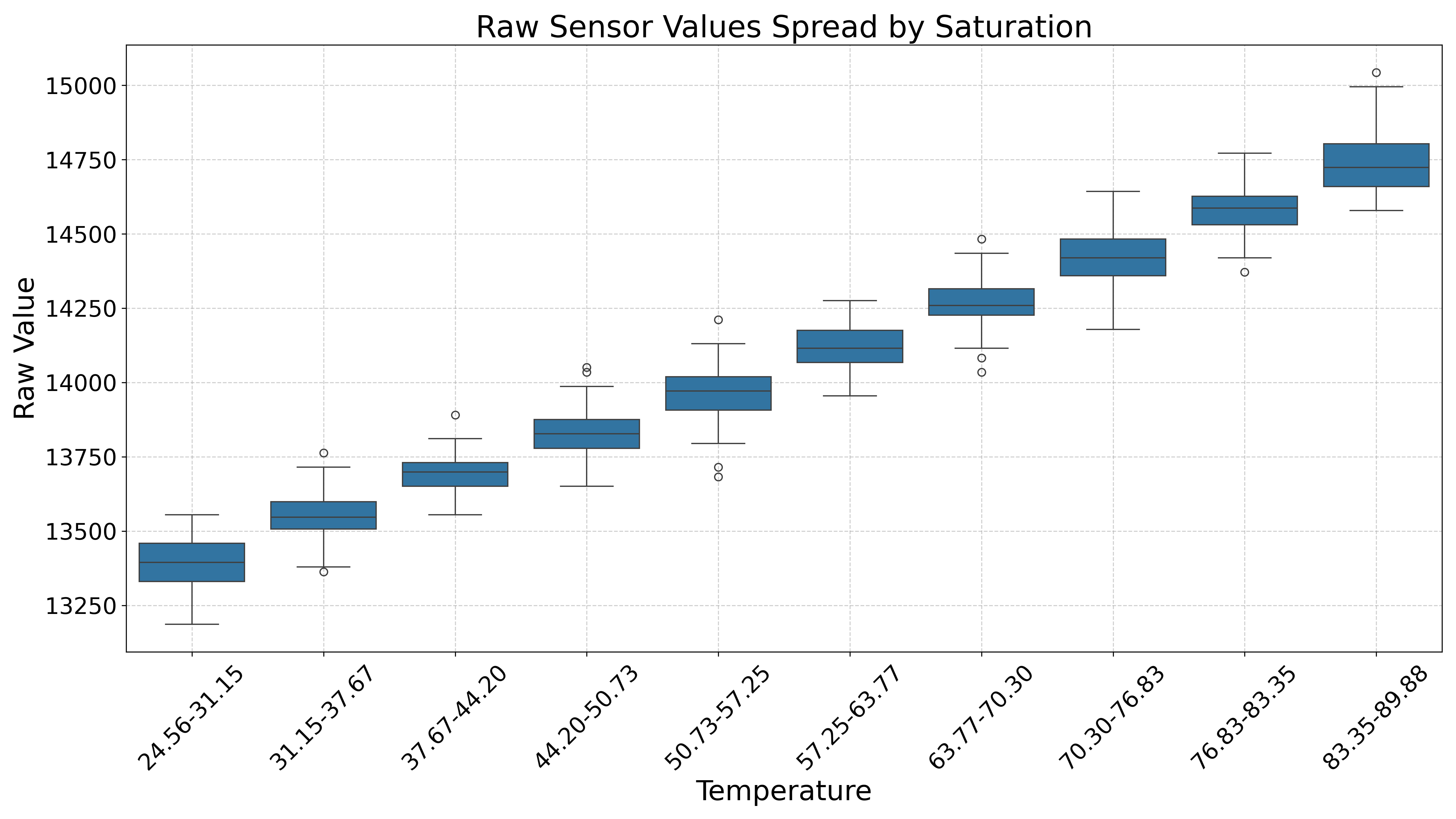 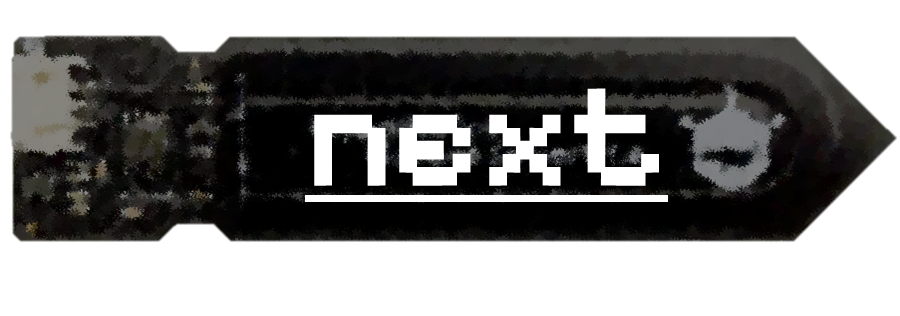 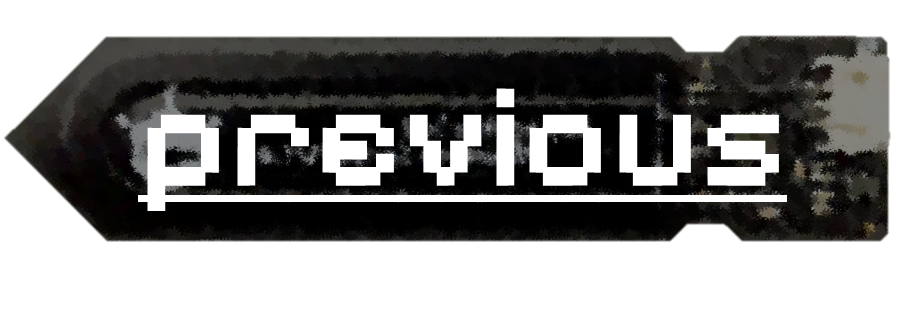 17/26   ·   home   ·   gallery   ·   development   ·   tests   ·  deployment
Salinity vs Sensor Response
Low magnitude noise
No discerniblerelationship
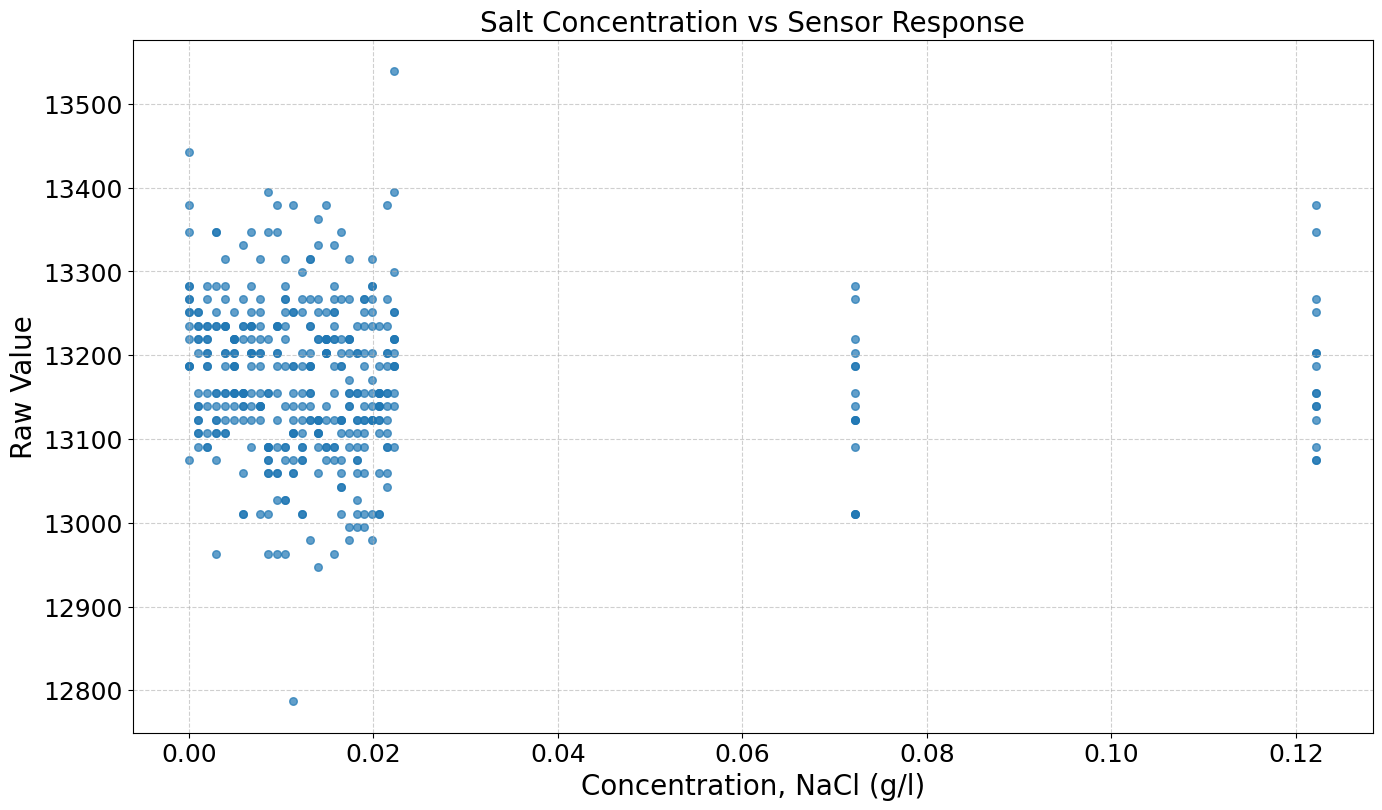 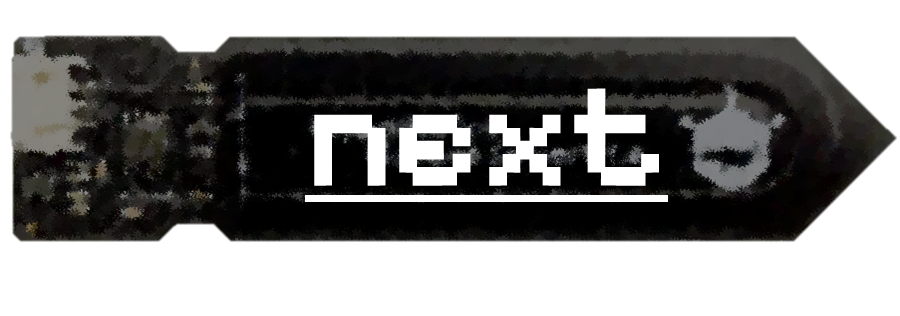 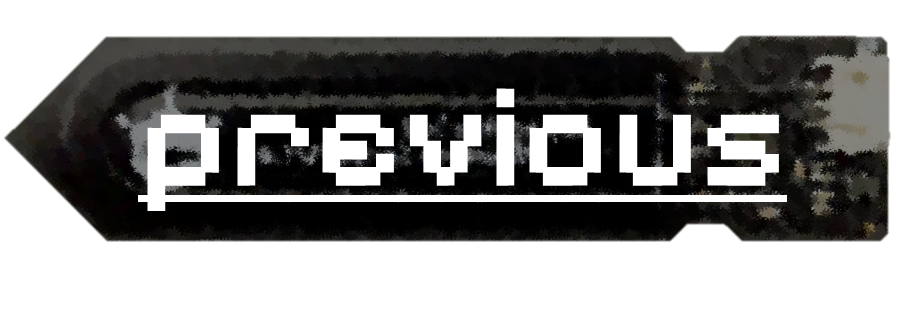 18/26   ·   home   ·   gallery   ·   development   ·   tests   ·  deployment
Field Deployment and Validation
Rokytka Catchment, Sumava, Czechia  · Berembadi Catchment, Deccan India
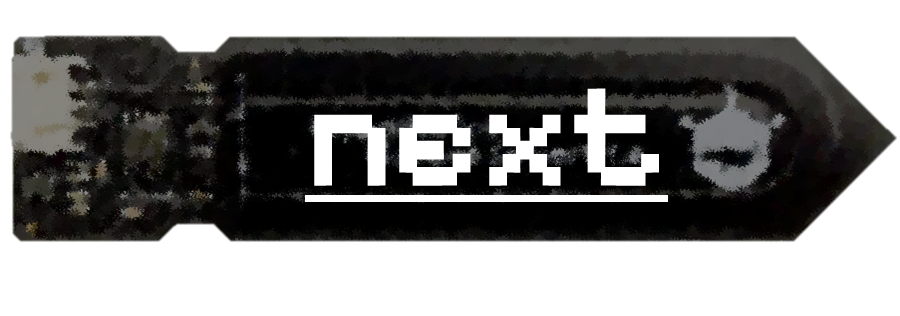 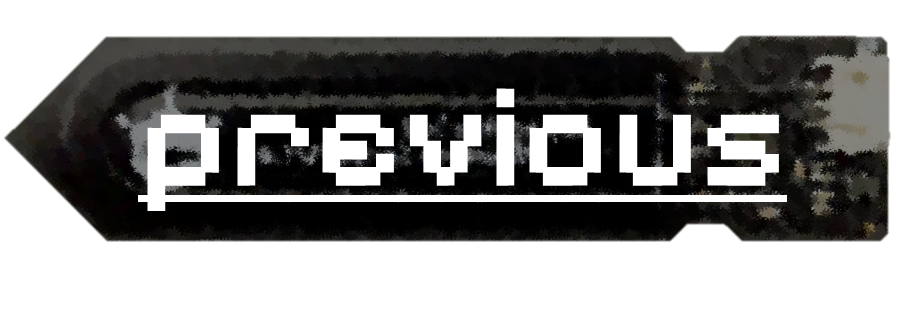 19/26   ·   home   ·   gallery   ·   development   ·   tests   ·  deployment
In Peat,
Šumava
Czechia
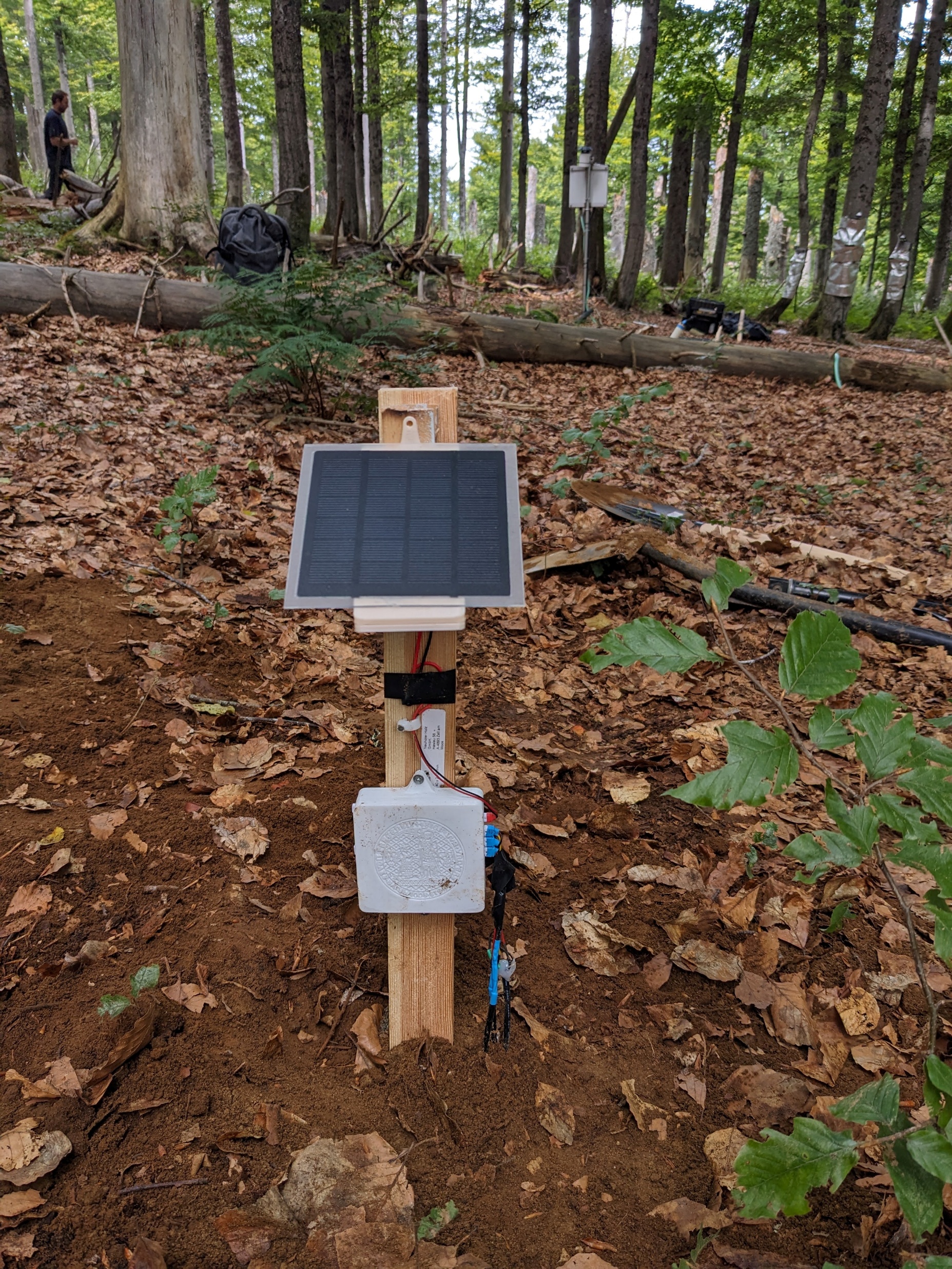 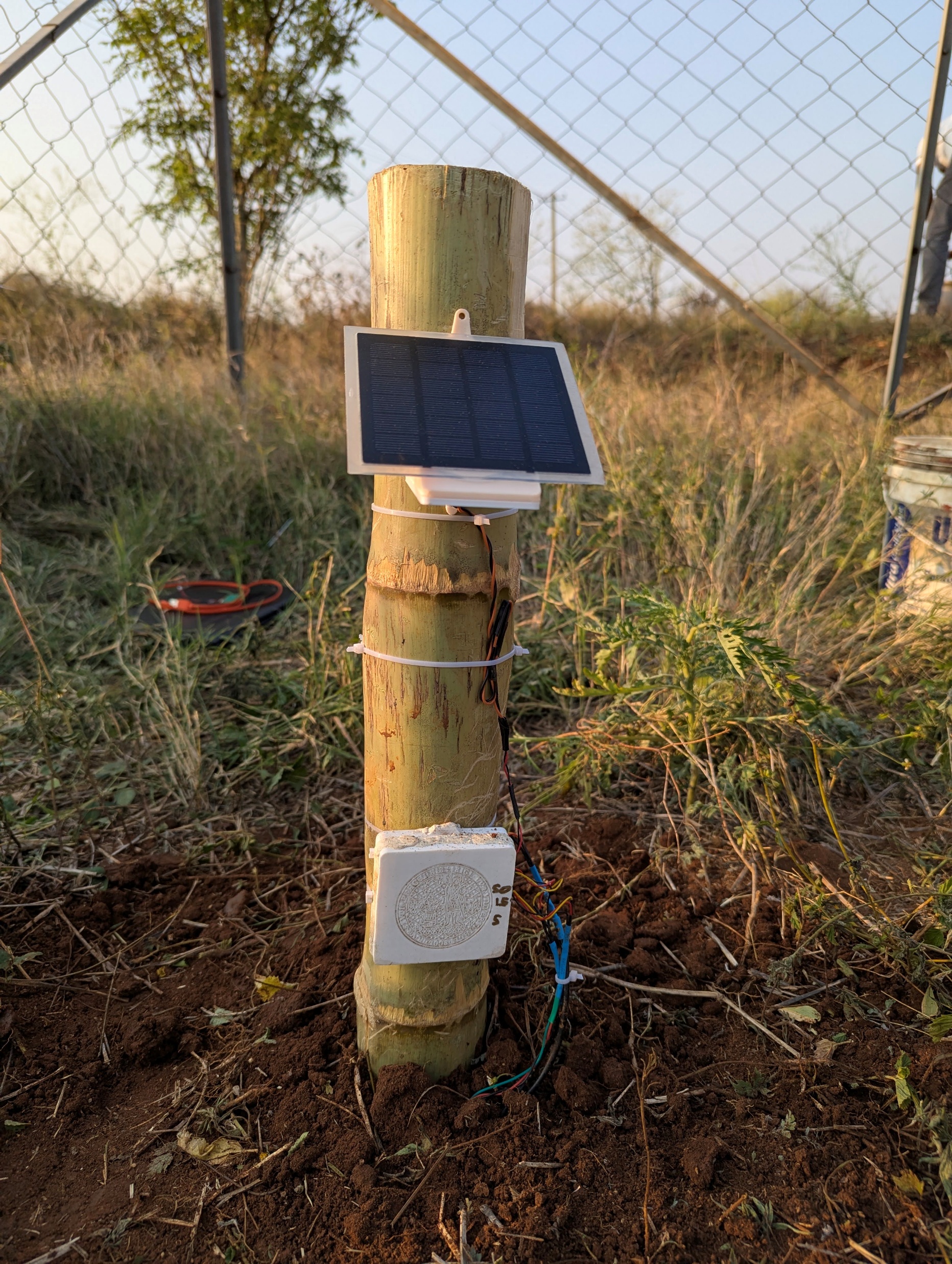 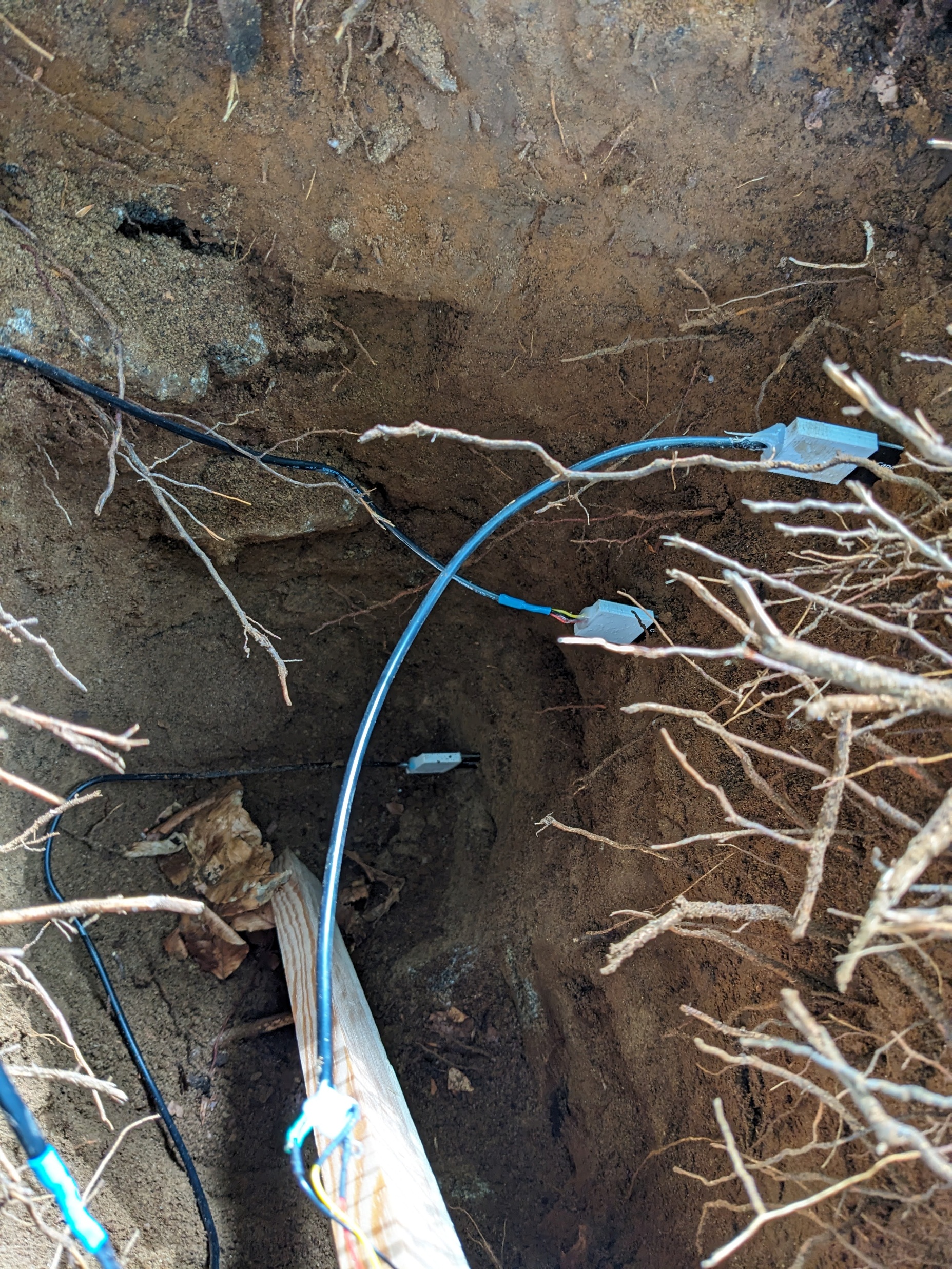 In Semi-Arid
Farmland,
Deccan India
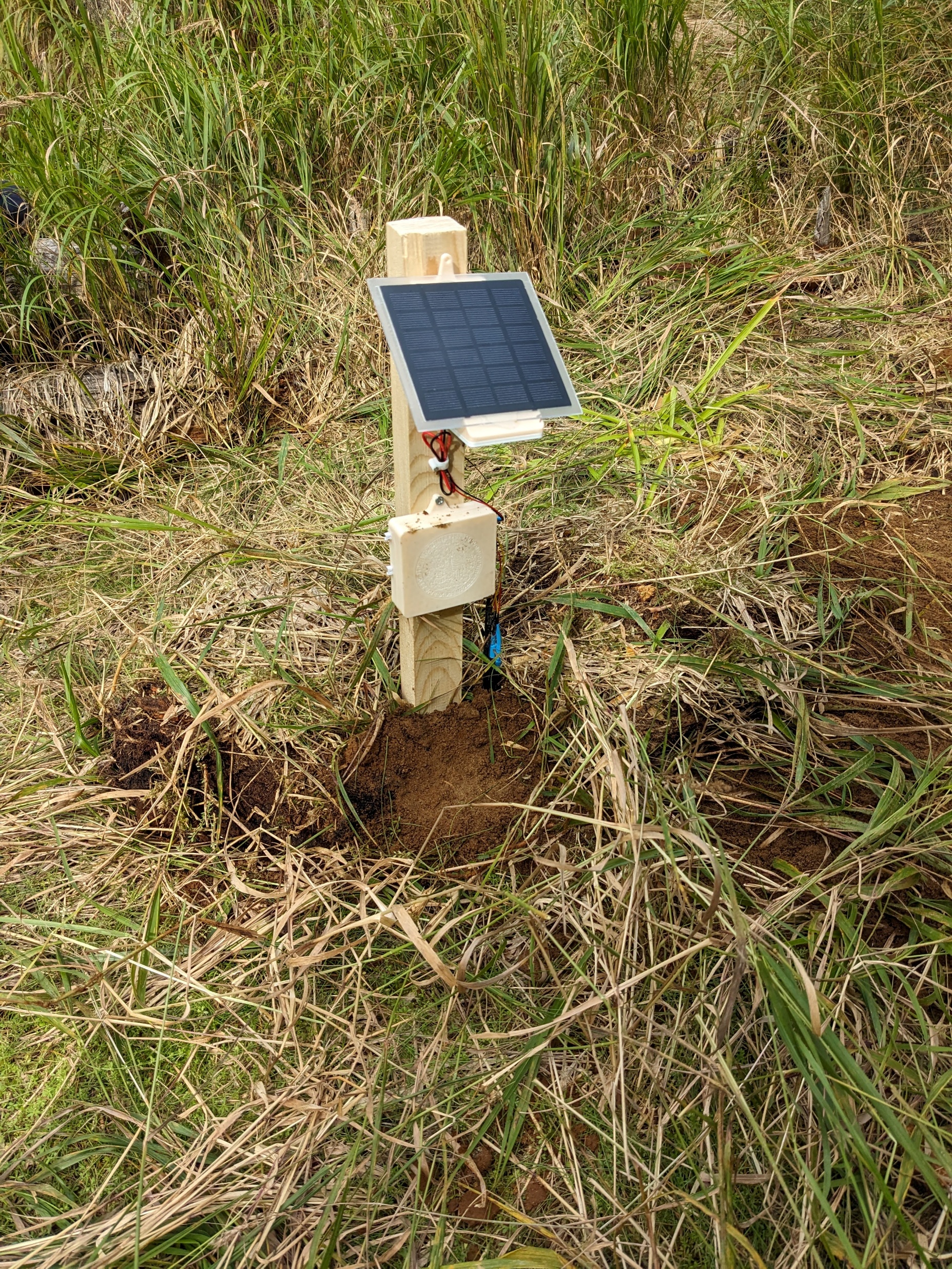 In
Beech-Stand,
Šumava,
Czechia
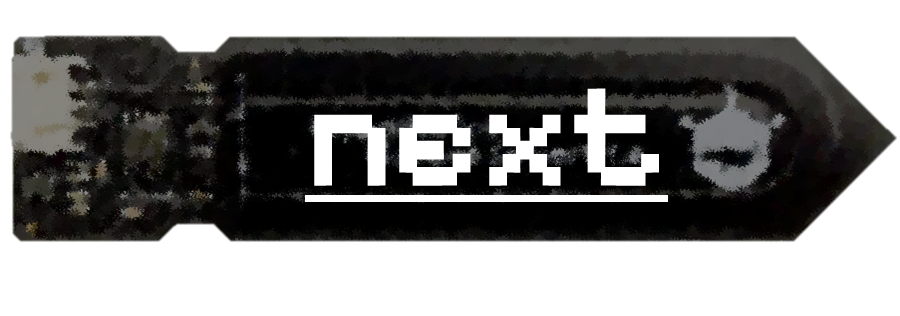 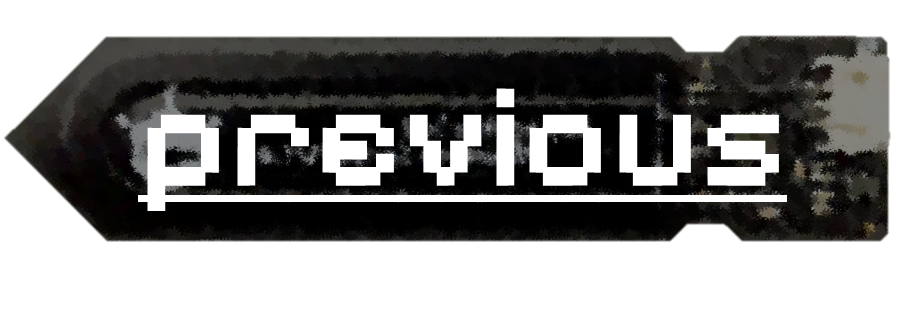 20/26   ·   home   ·   gallery   ·   development   ·   tests   ·  deployment
Measurements from Rokytka
Beech Stand
Depths:
SM1 – 20 cm
SM2 – 40 cm
SM3 – 60 cm
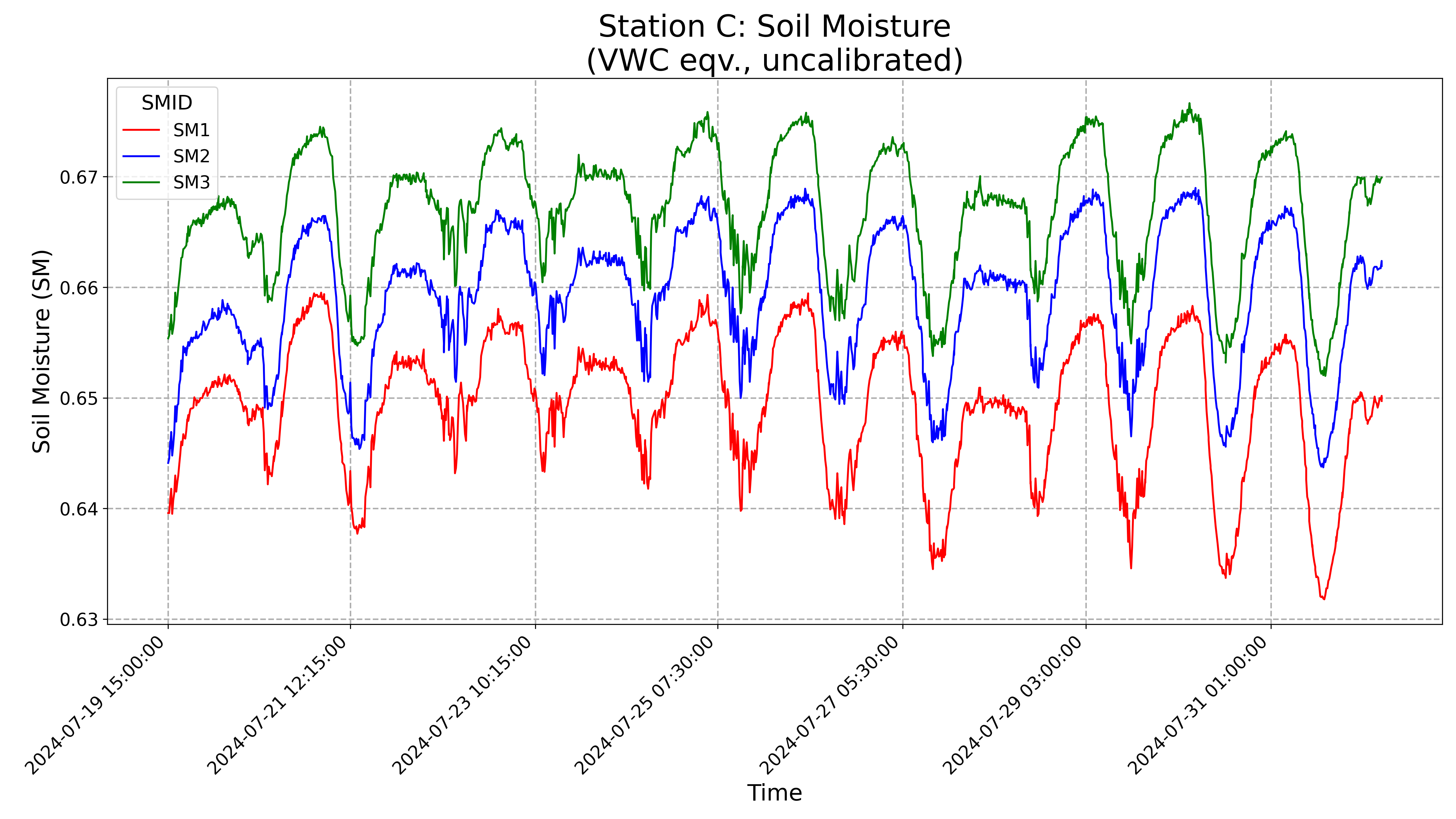 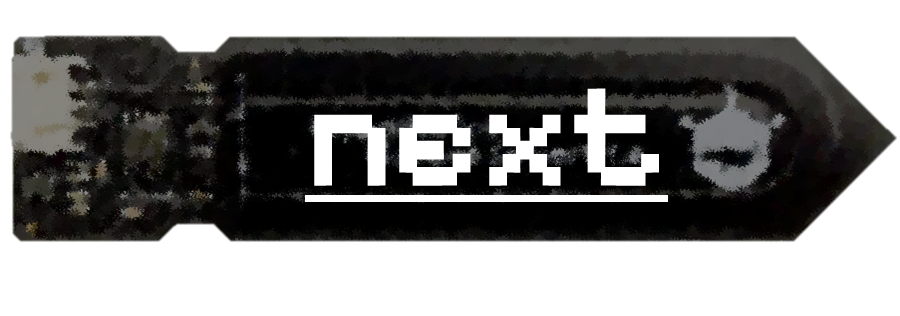 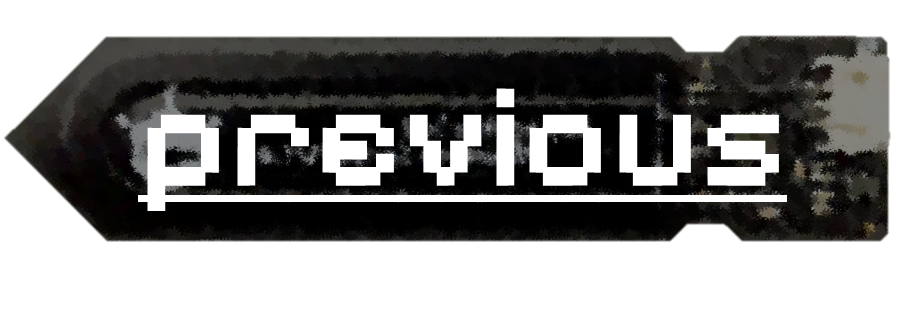 21/26   ·   home   ·   gallery   ·   development   ·   tests   ·  deployment
Measurements from Rokytka …
Peat, Down
Away from drainage
Depths:
SM1 – 10 cm
SM2 – 20 cm
SM3 – 40 cm
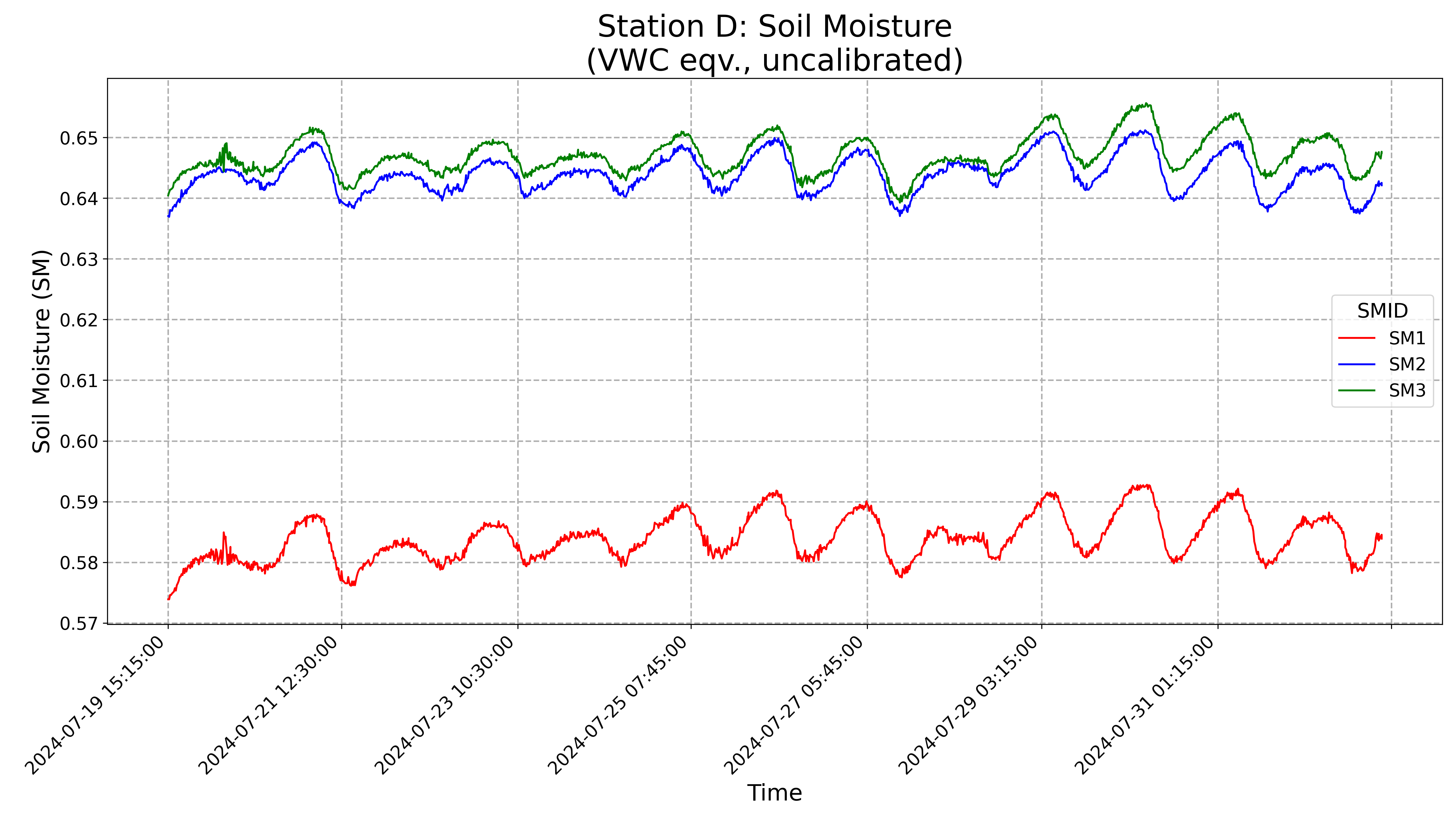 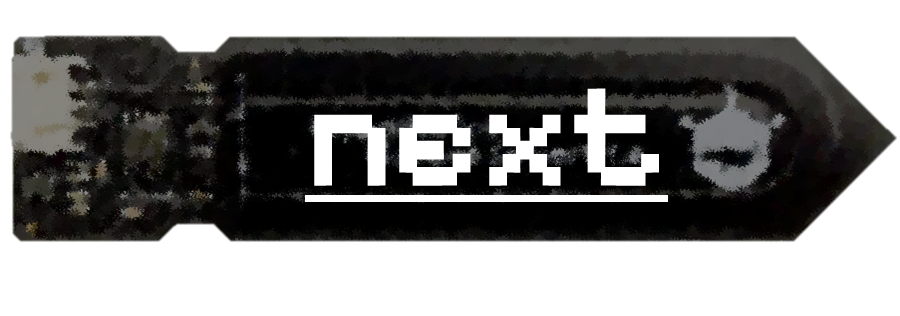 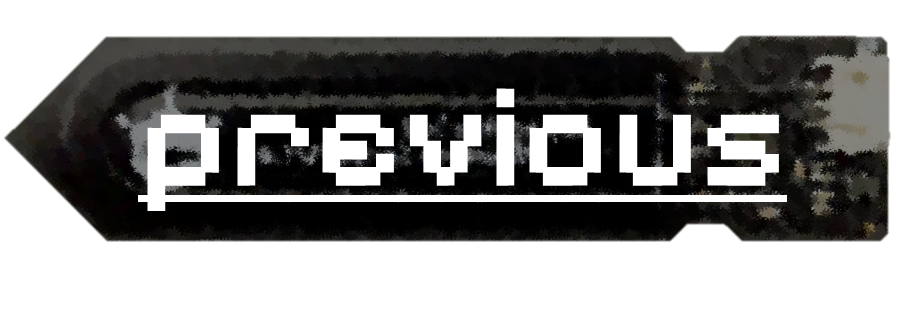 22/26   ·   home   ·   gallery   ·   development   ·   tests   ·  deployment
Measurements from Rokytka …
Peat, Down
Near drainage
Depths:
SM1 – 10 cm
SM2 – 20 cm
SM3 – 40 cm
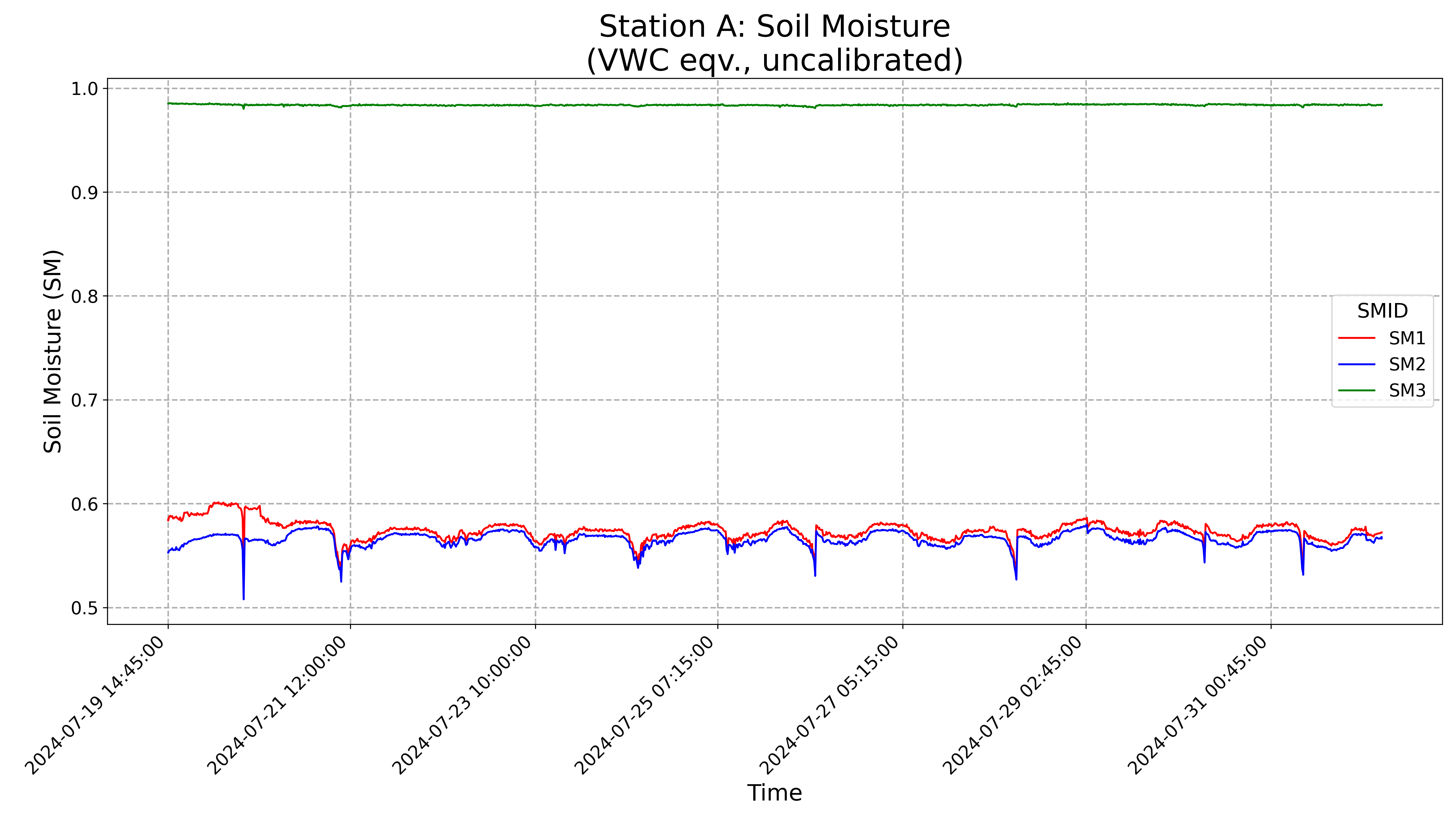 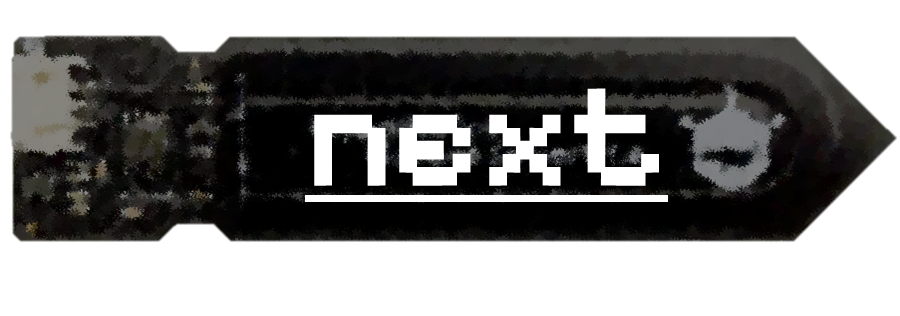 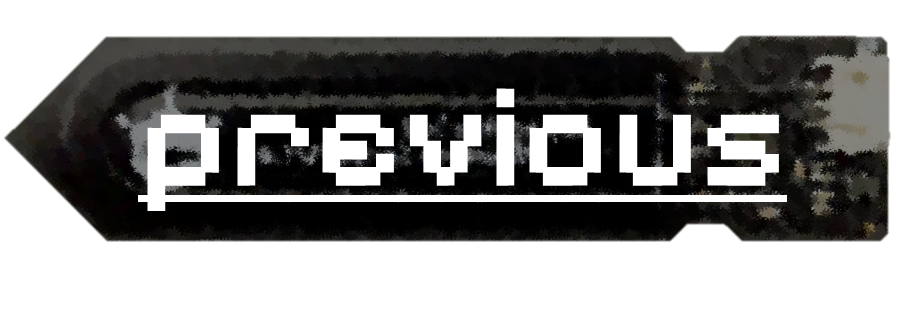 23/26   ·   home   ·   gallery   ·   development   ·   tests   ·  deployment
Measurements from Berembadi
Depth – 5 cm
Uncalibrated valuesstill demonstratethe sensor’sability as seen from the agreeablematch in the trend
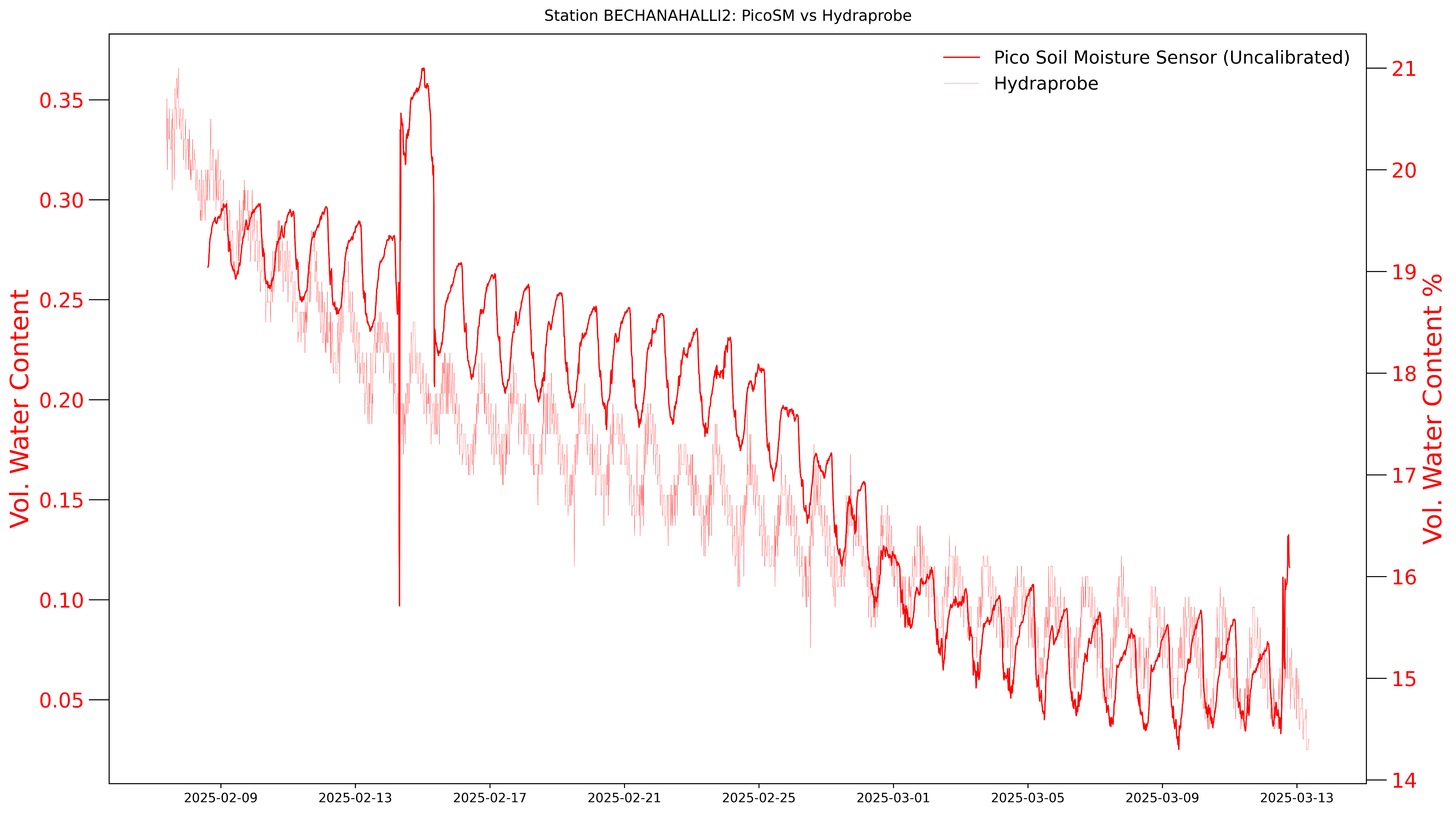 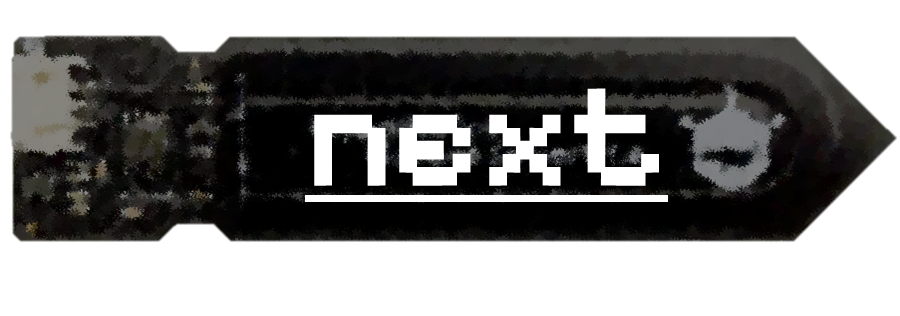 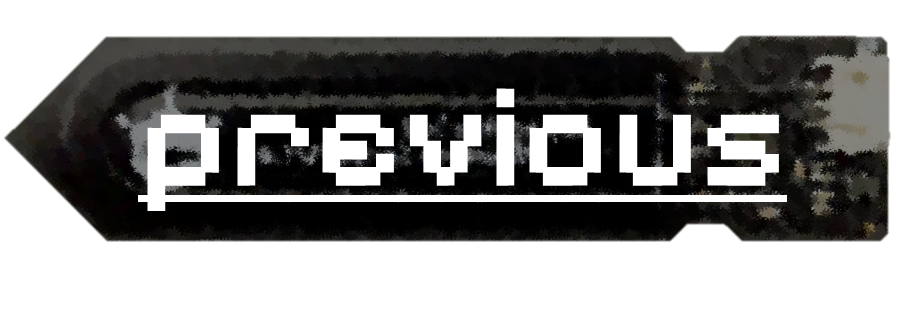 24/26   ·   home   ·   gallery   ·   development   ·   tests   ·  deployment
Measurements from Berembadi …
Depth – 15 cm
Shows the need for multivariate calibration – inline with lab tests
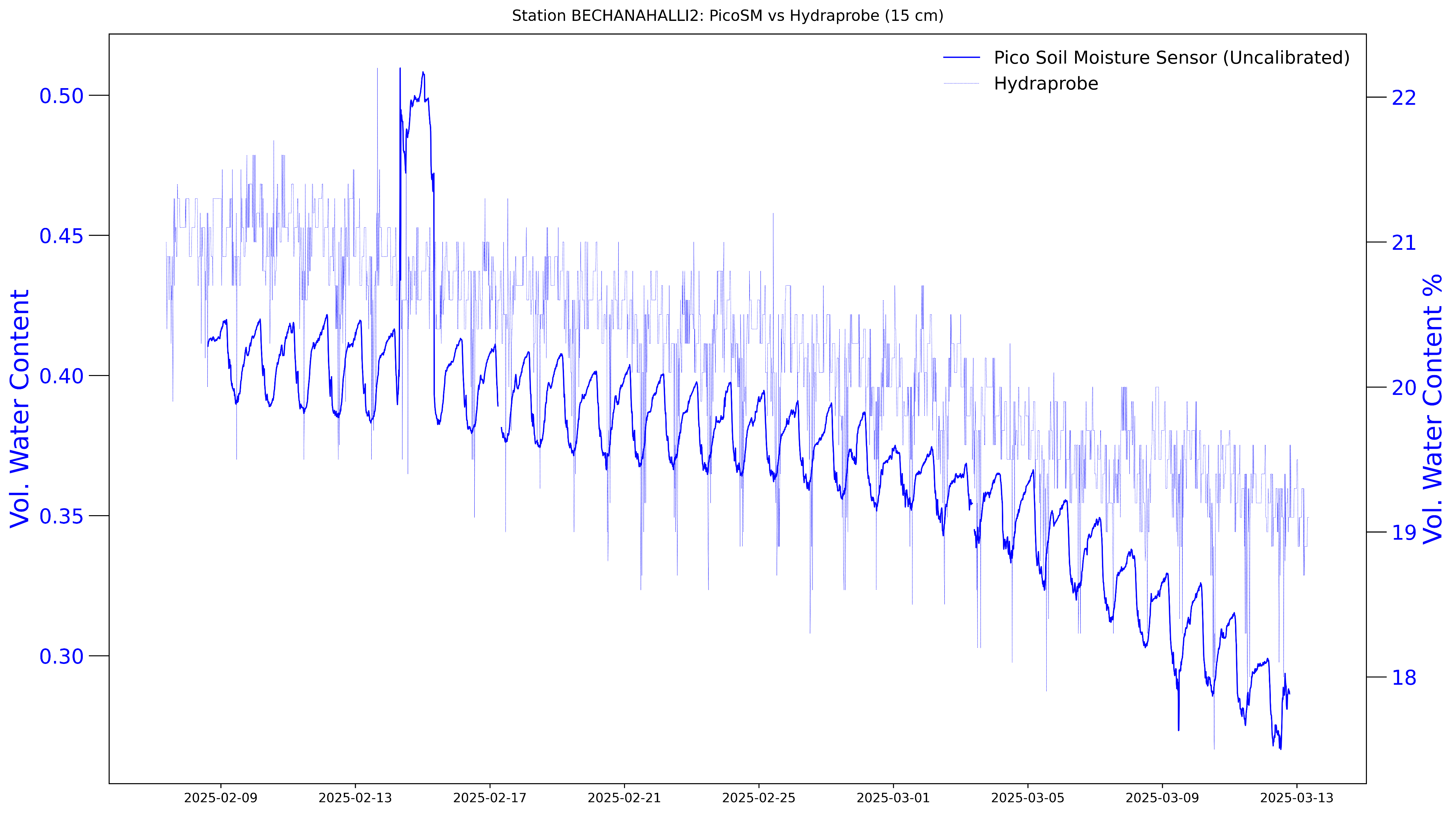 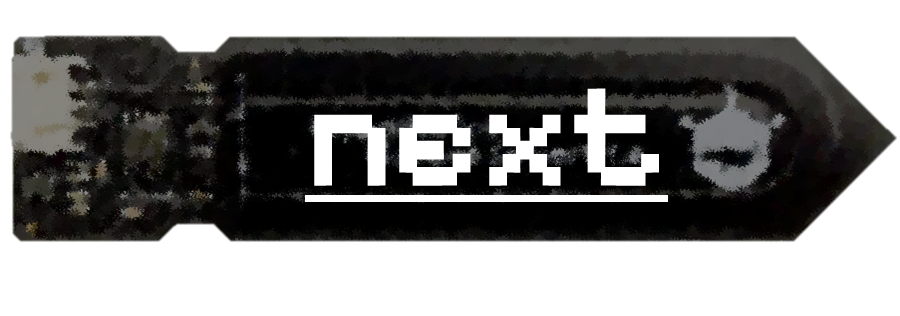 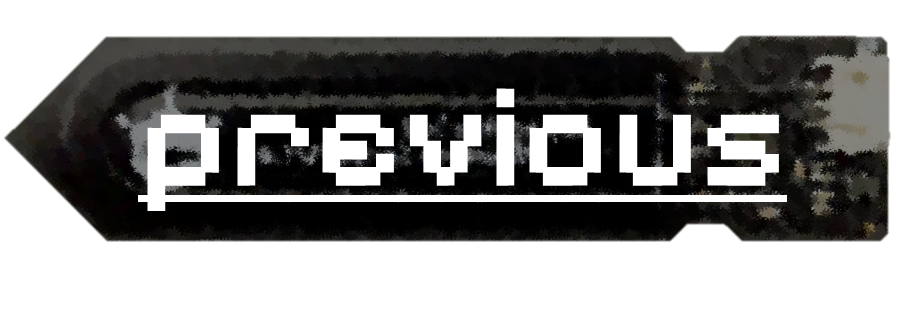 25/26   ·   home   ·   gallery   ·   development   ·   tests   ·  deployment
Thank You
Contact me at veethahavya@natur.cuni.cz for more details
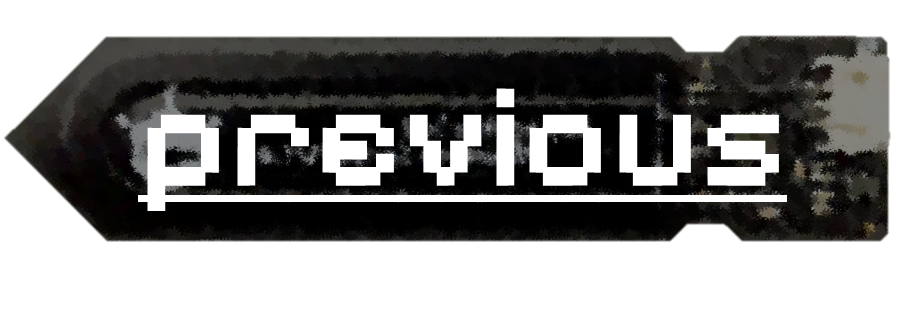 26/26   ·   home   ·   gallery   ·   development   ·   tests   ·  deployment